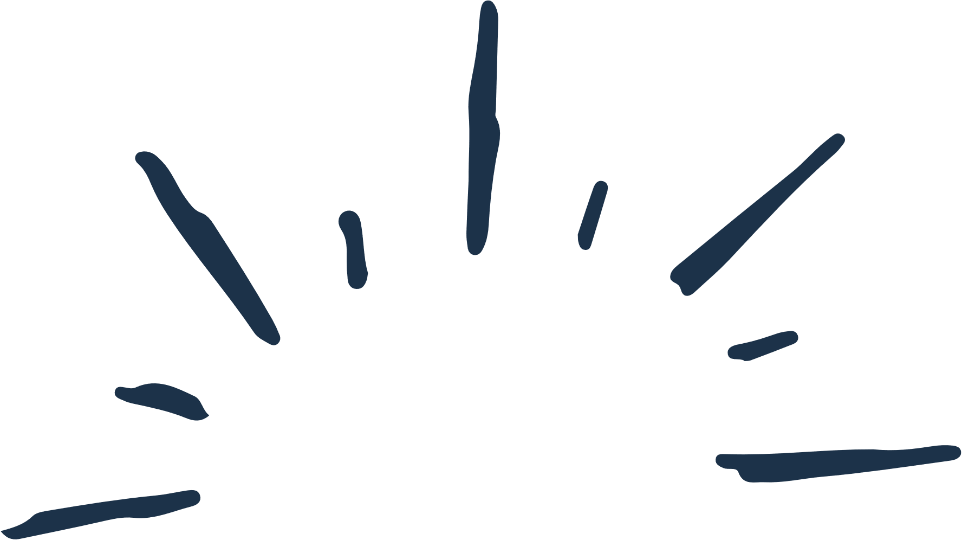 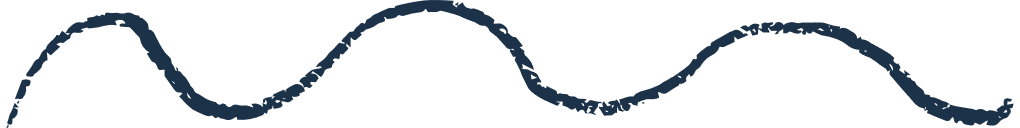 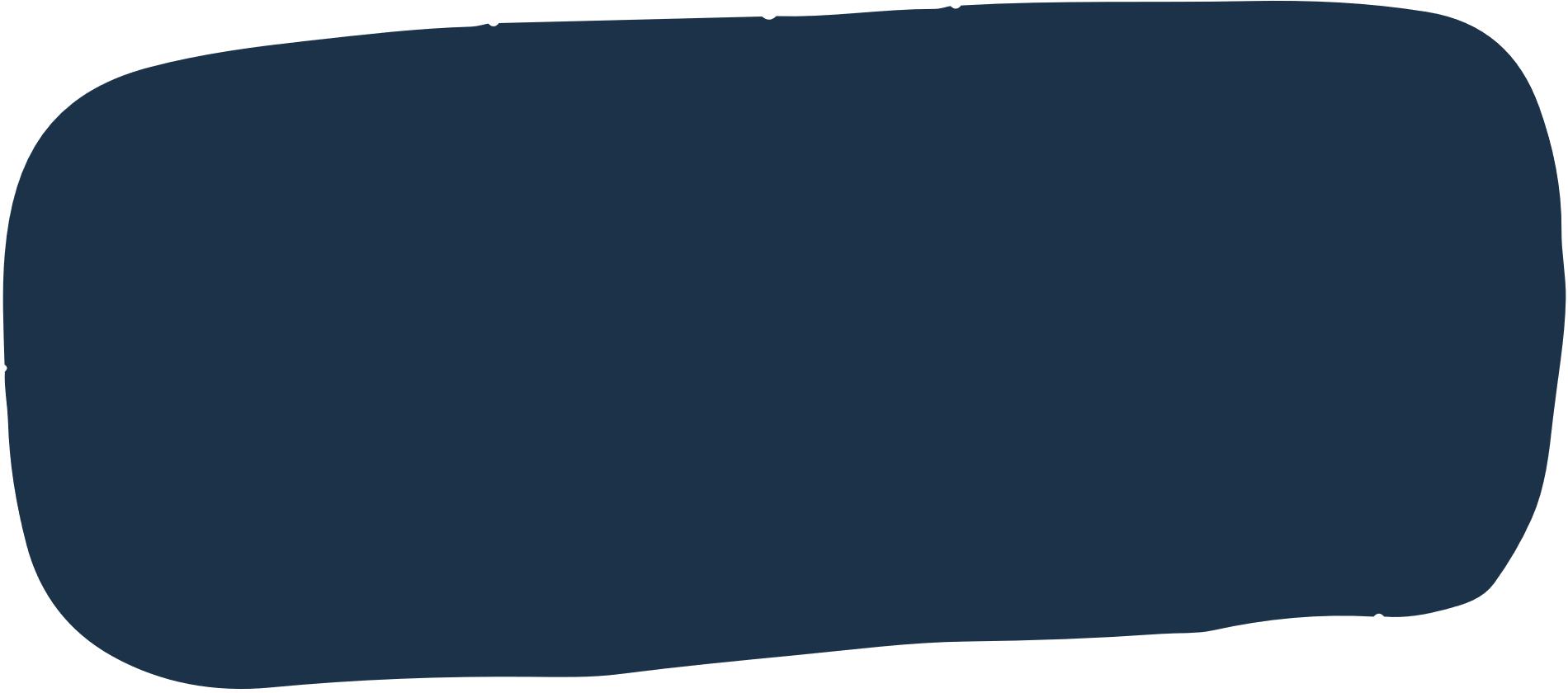 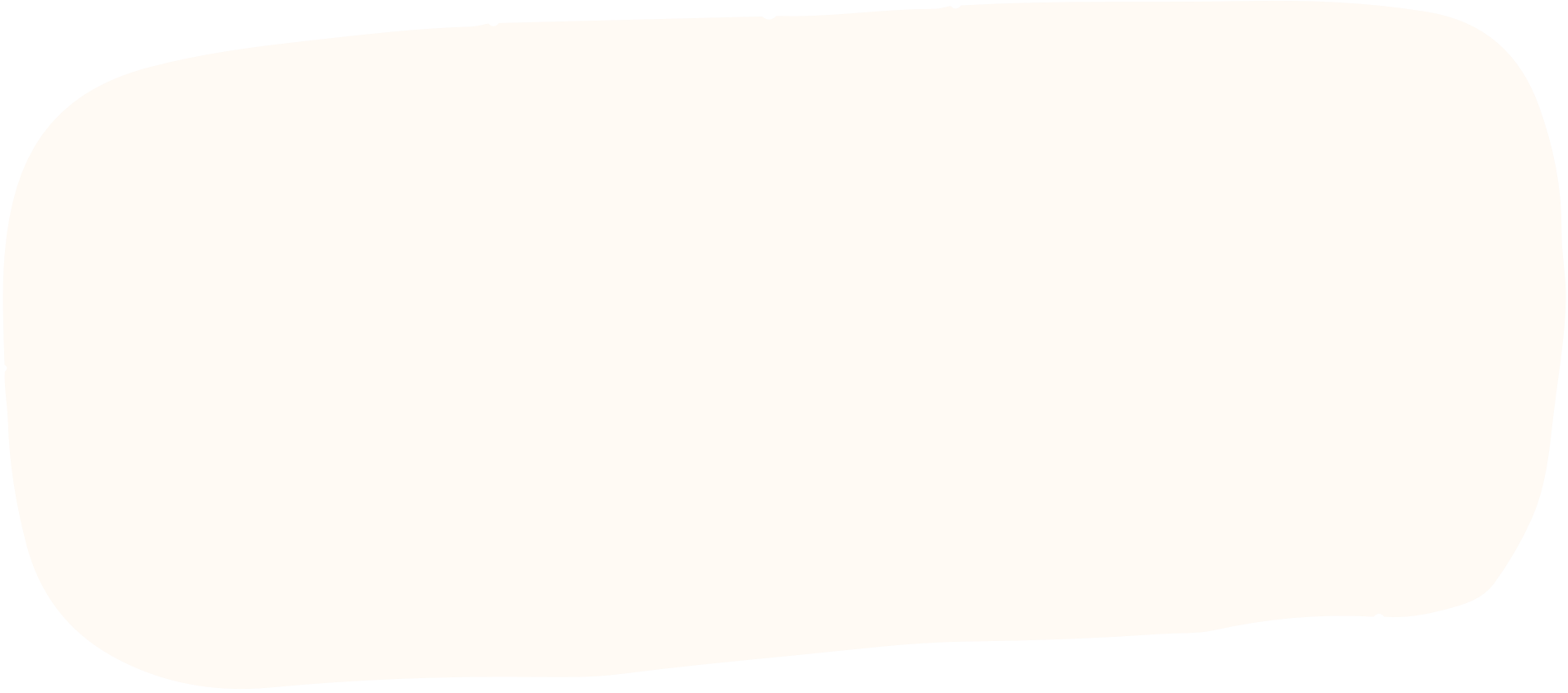 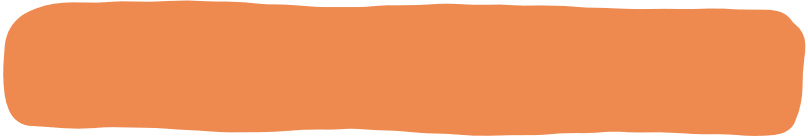 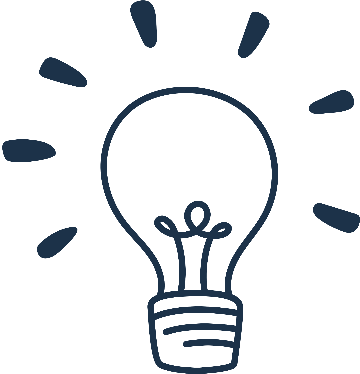 CHÀO MỪNG CÁC EM ĐẾN VỚI LỚP HỌC
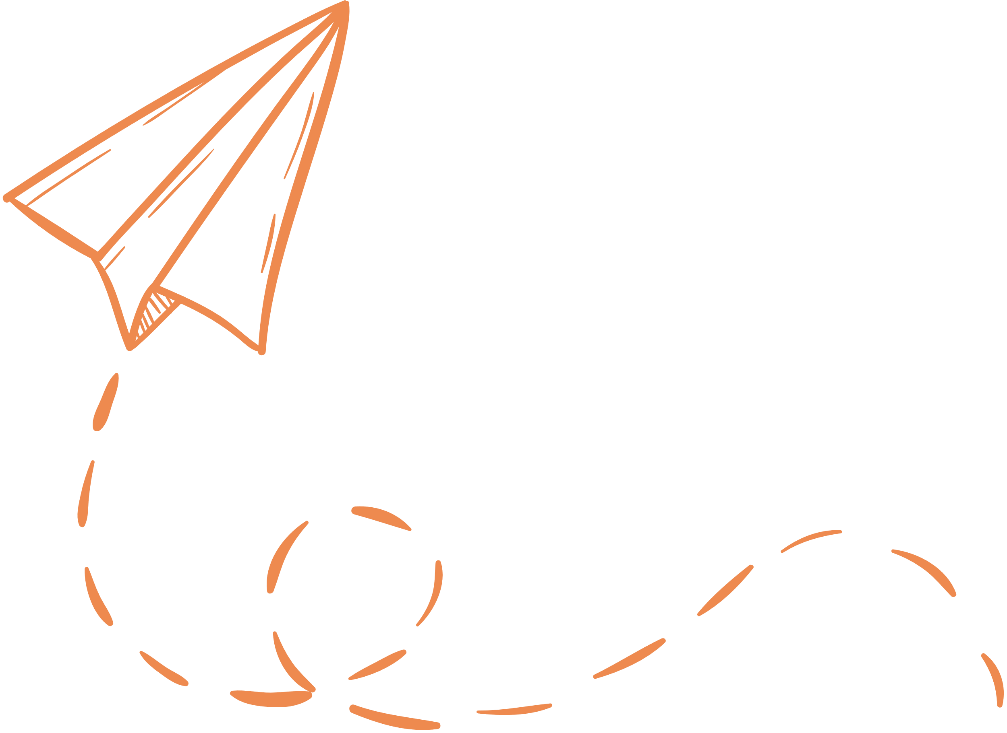 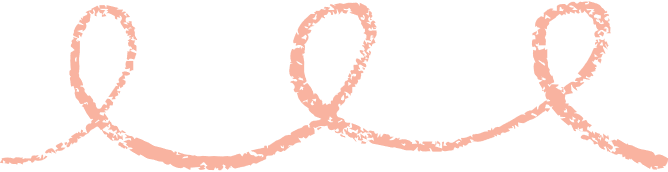 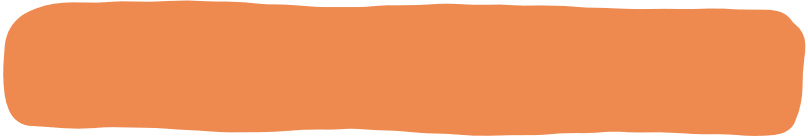 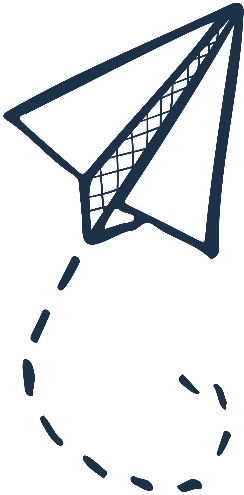 KHỞI ĐỘNG
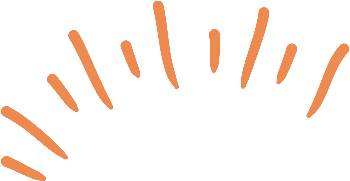 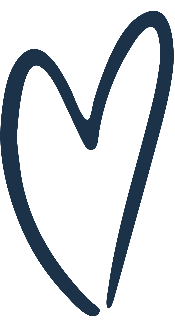 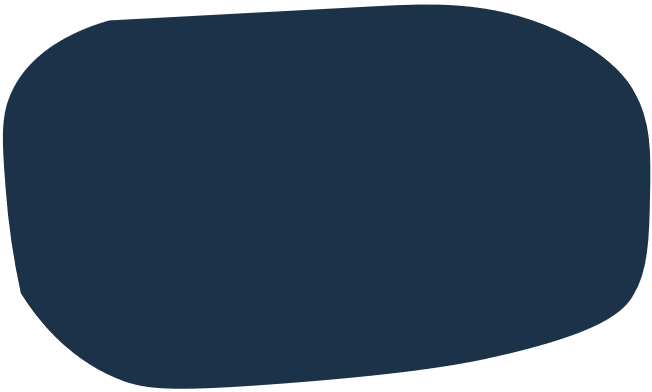 Mảnh đất trồng hoa của nhà bạn Hằng có dạng hình tam giác có các cạnh là 2m, 3m, 4m. Bạn Hằng vẽ tam giác ABC, bạn Khôi vẽ hình tam giác A’B’C’ để mô tả hình ảnh mảnh vườn.
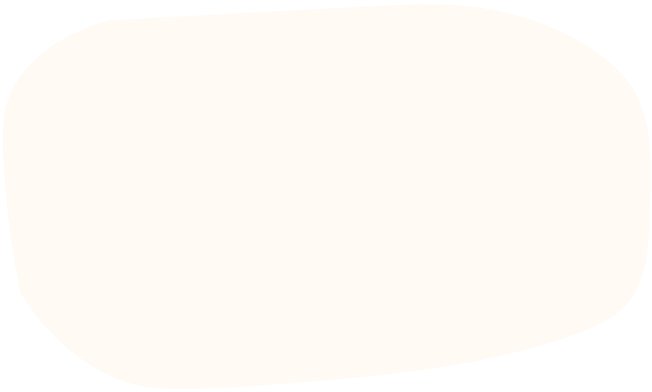 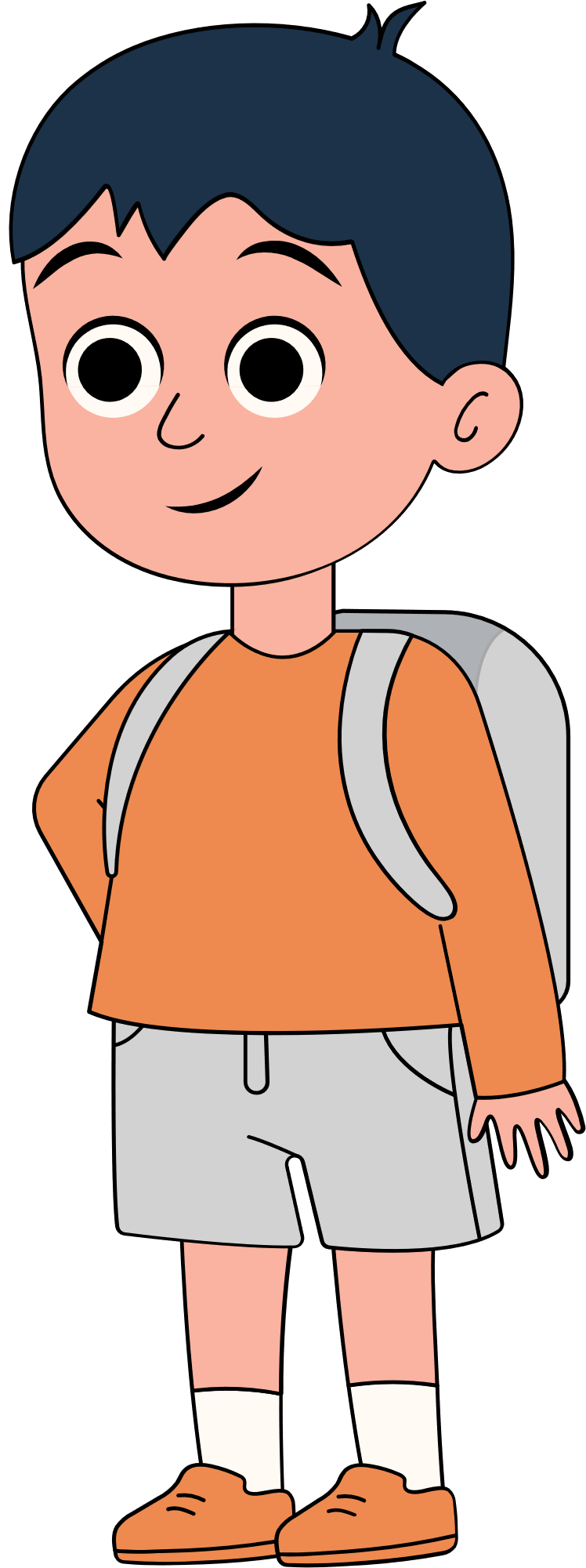 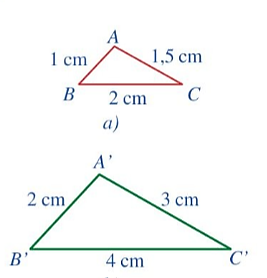 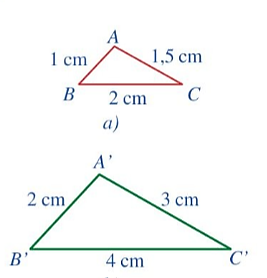 Hai tam giác A’B’C’ và ABC có đồng dạng hay không?
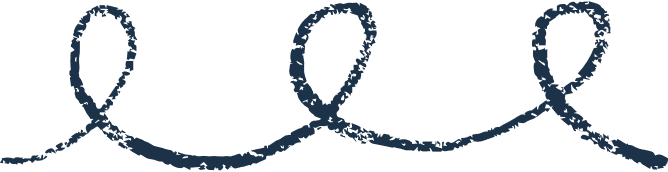 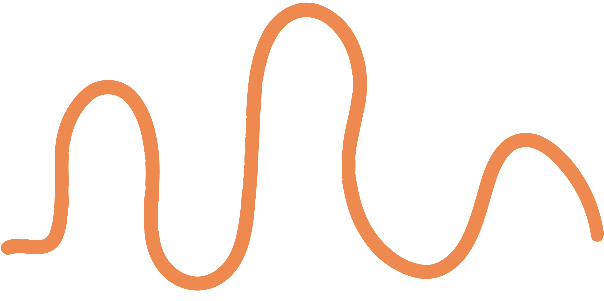 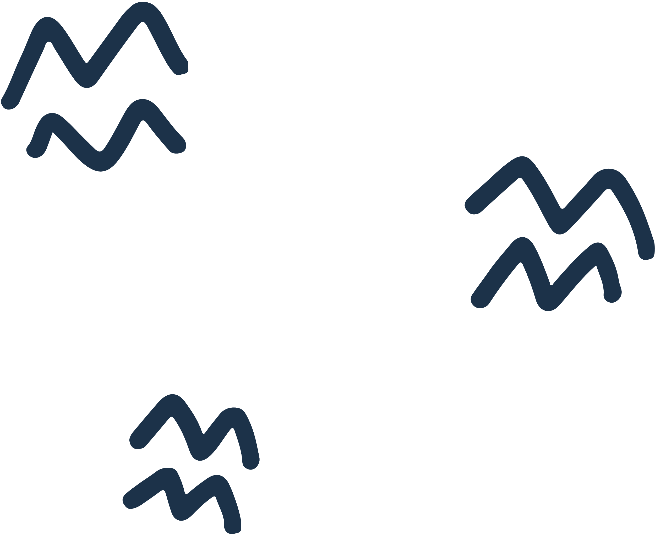 BÀI 6: 
Trường hợp đồng dạng thứ nhất của tam giác
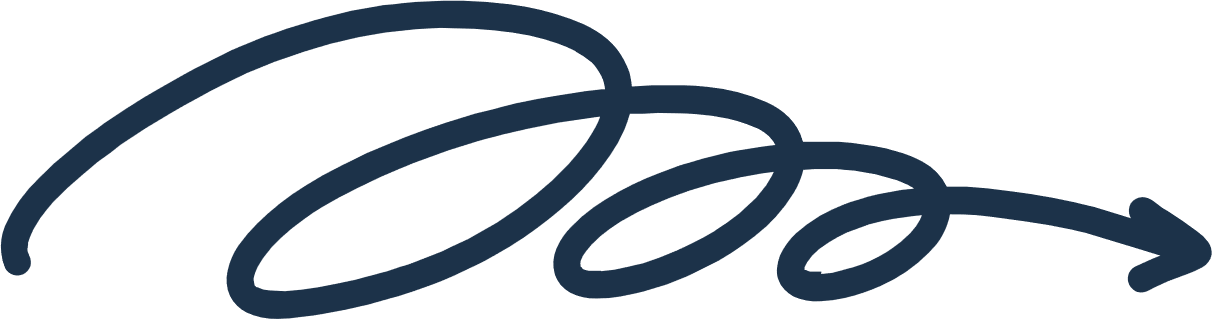 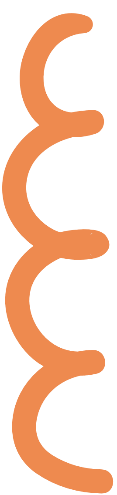 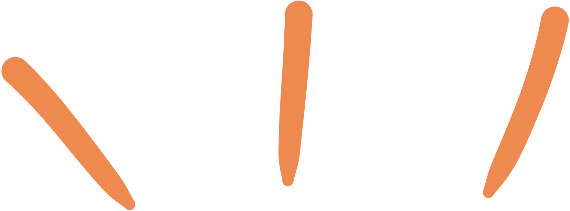 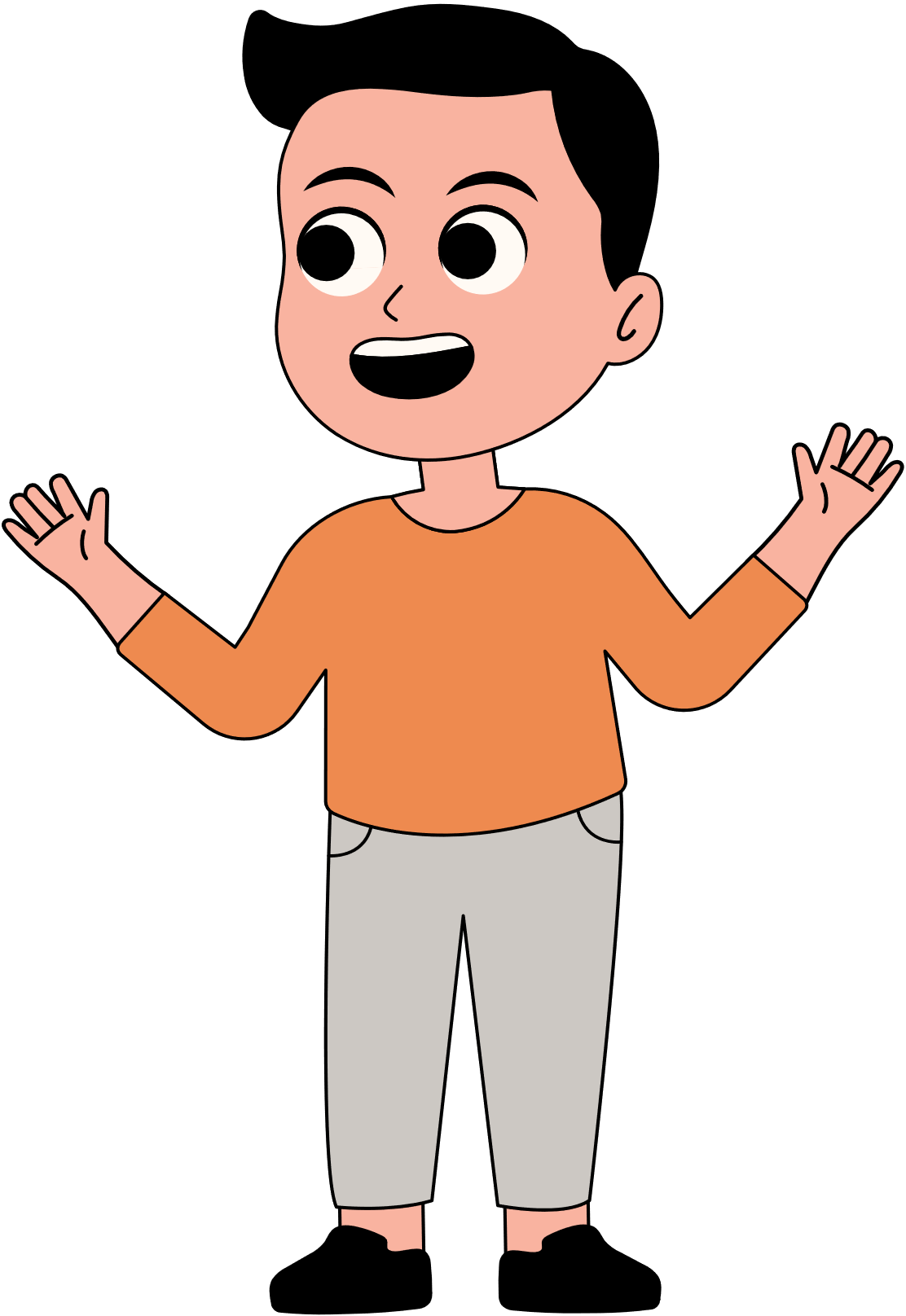 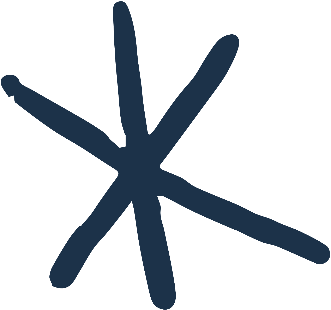 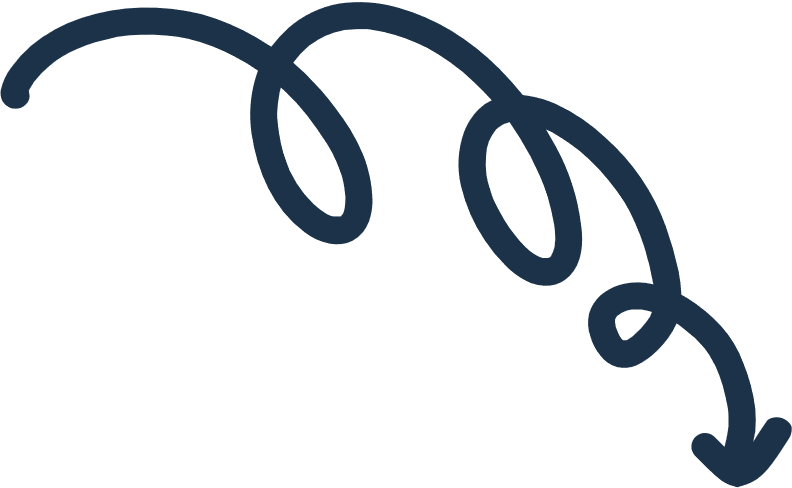 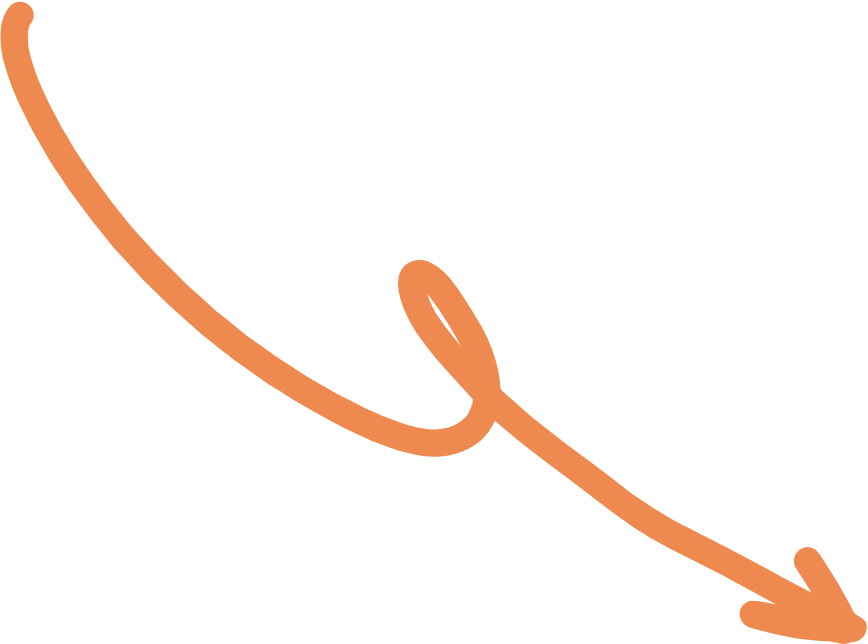 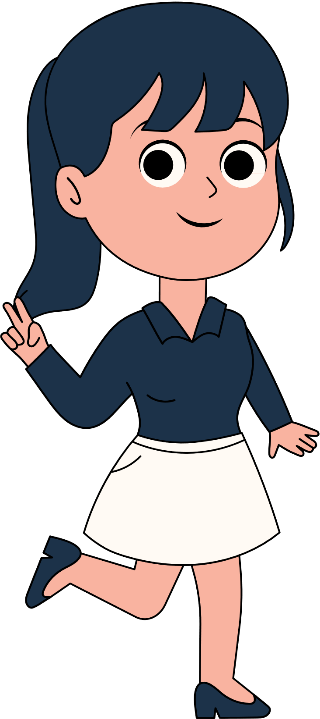 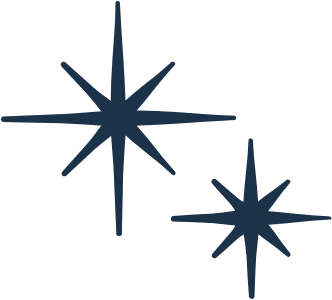 NỘI DUNG BÀI HỌC
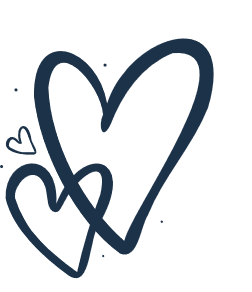 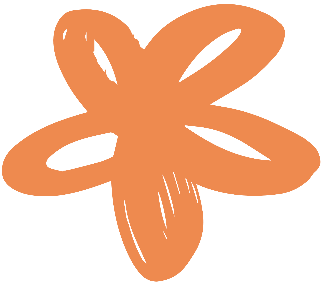 02
01
Áp dụng trường hợp đồng dạng thứ nhất của tam giác vào tam giác vuông
Trường hợp đồng dạng thứ nhất: cạnh- cạnh- cạnh
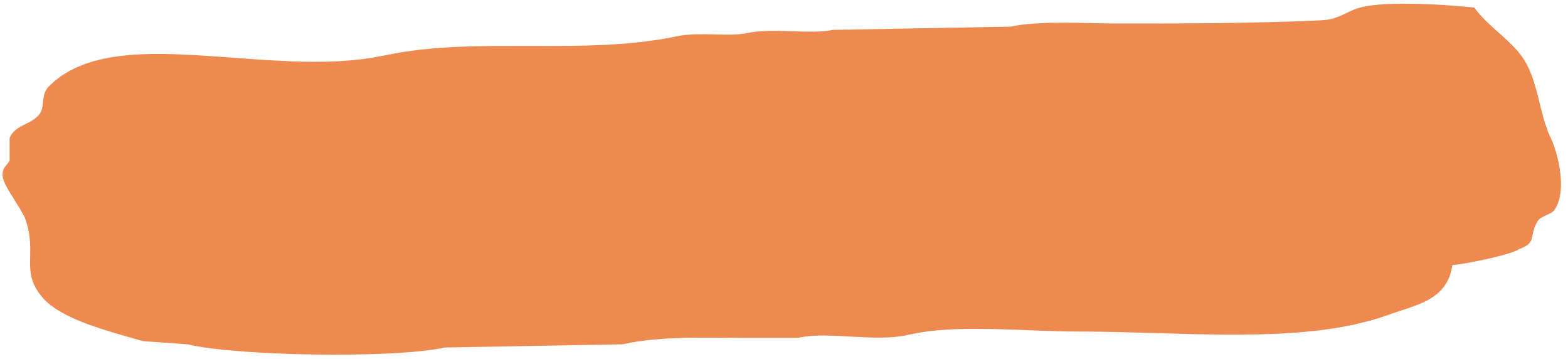 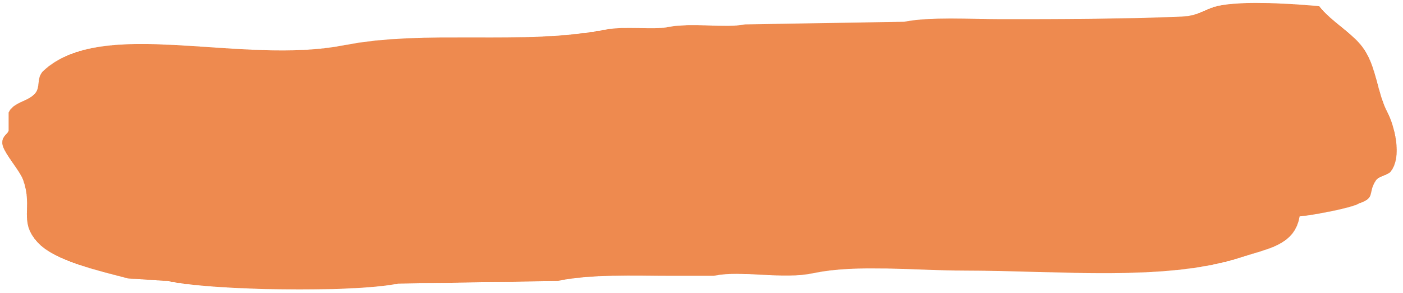 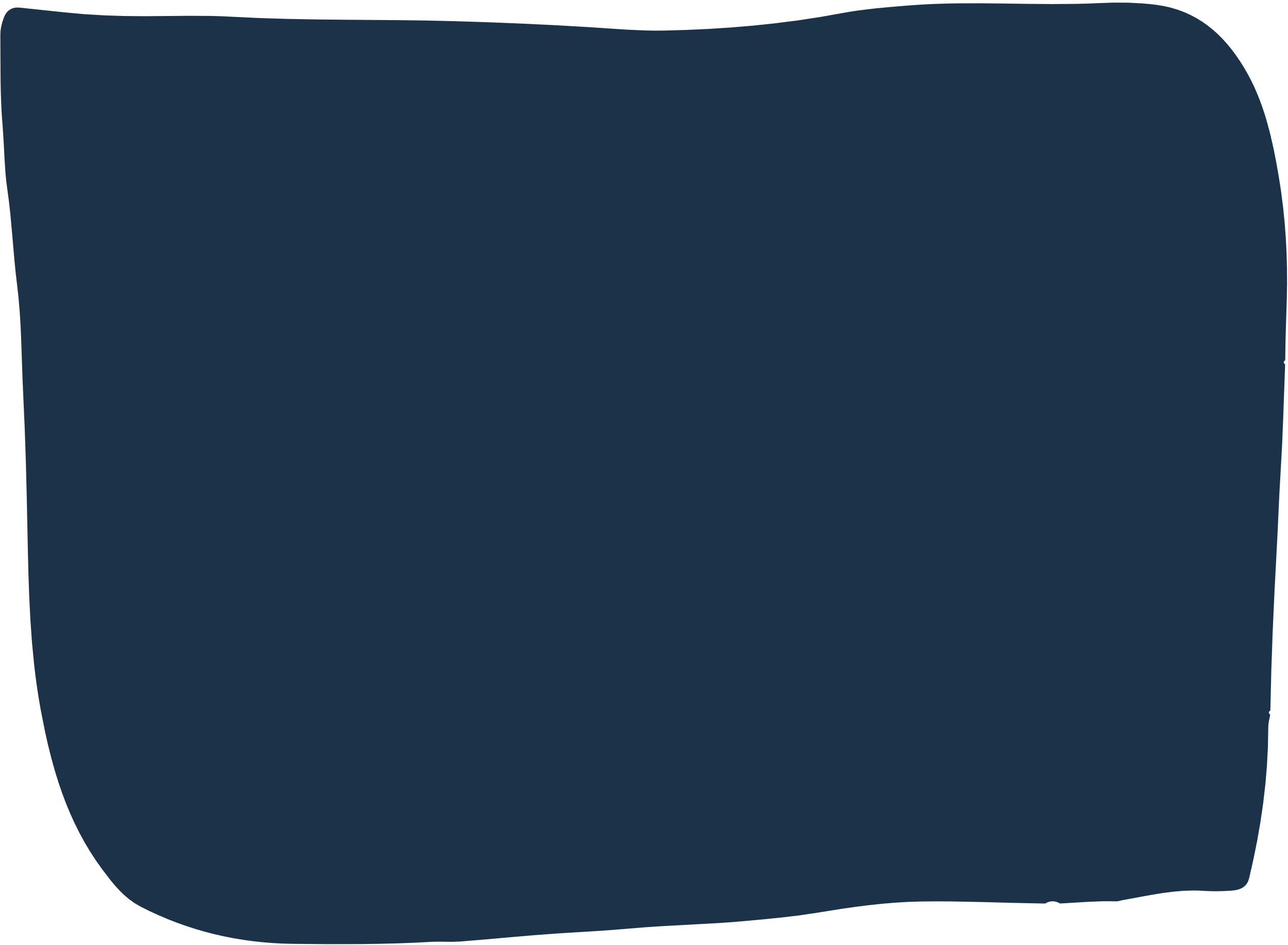 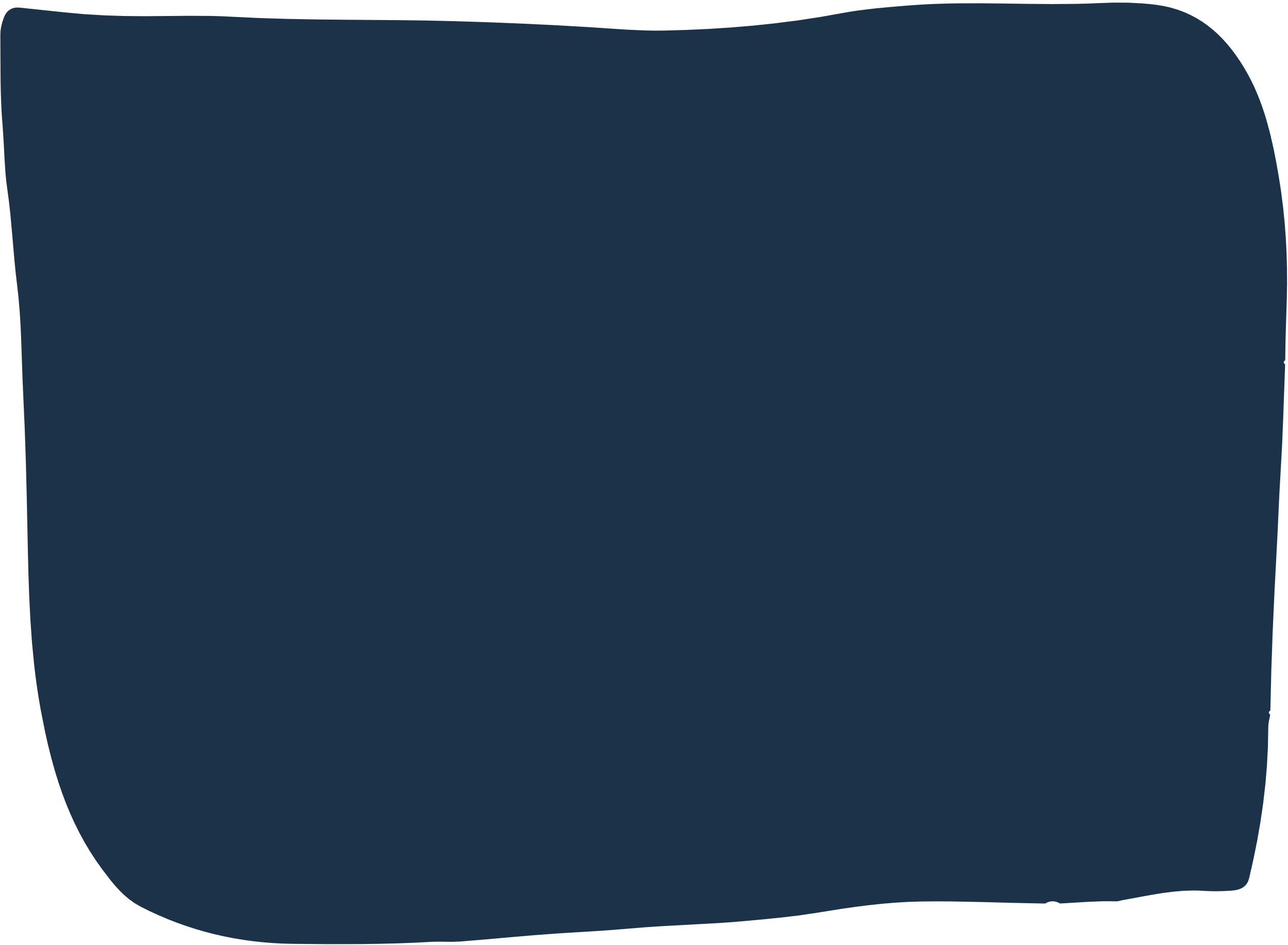 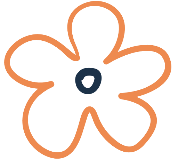 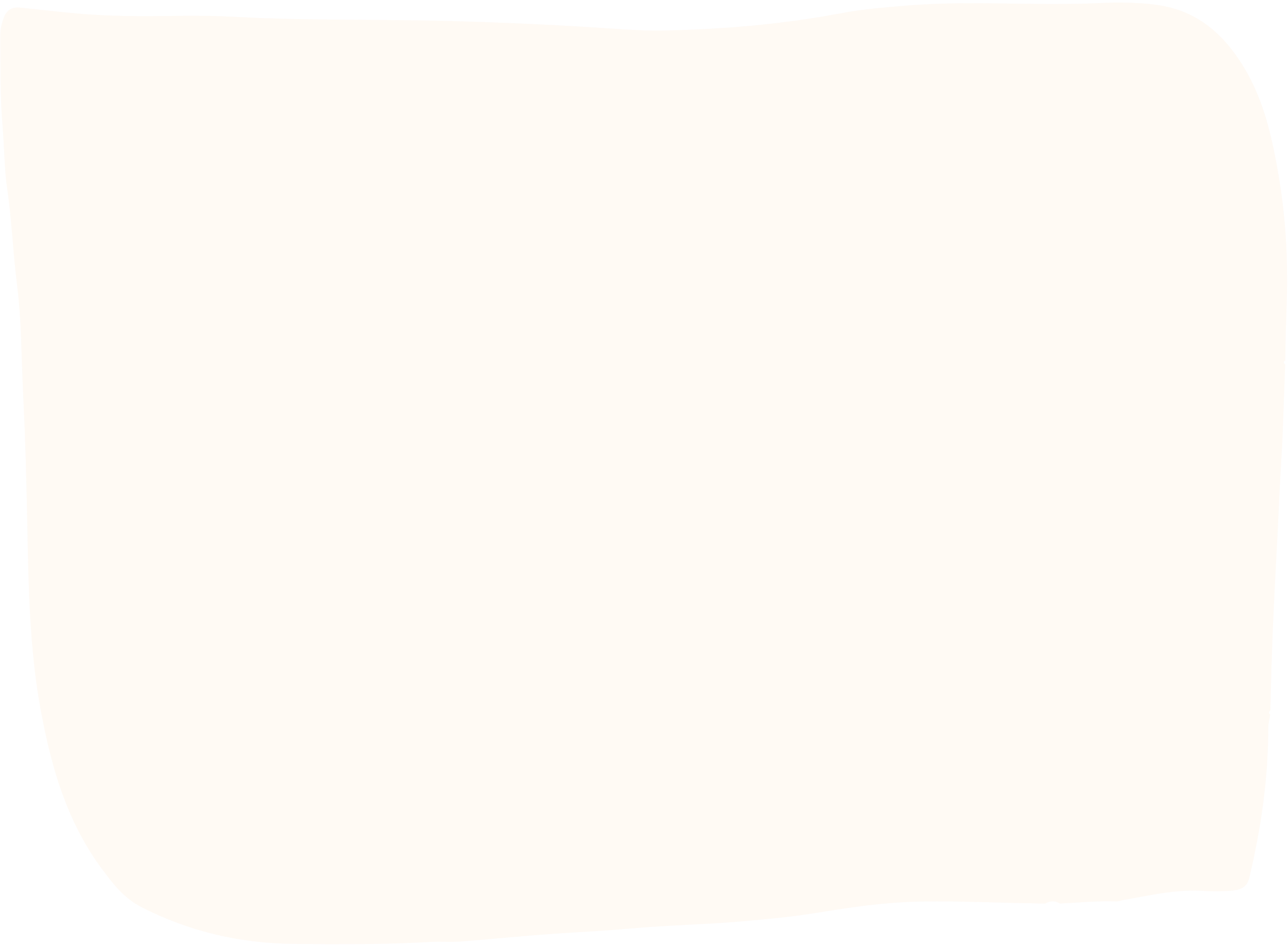 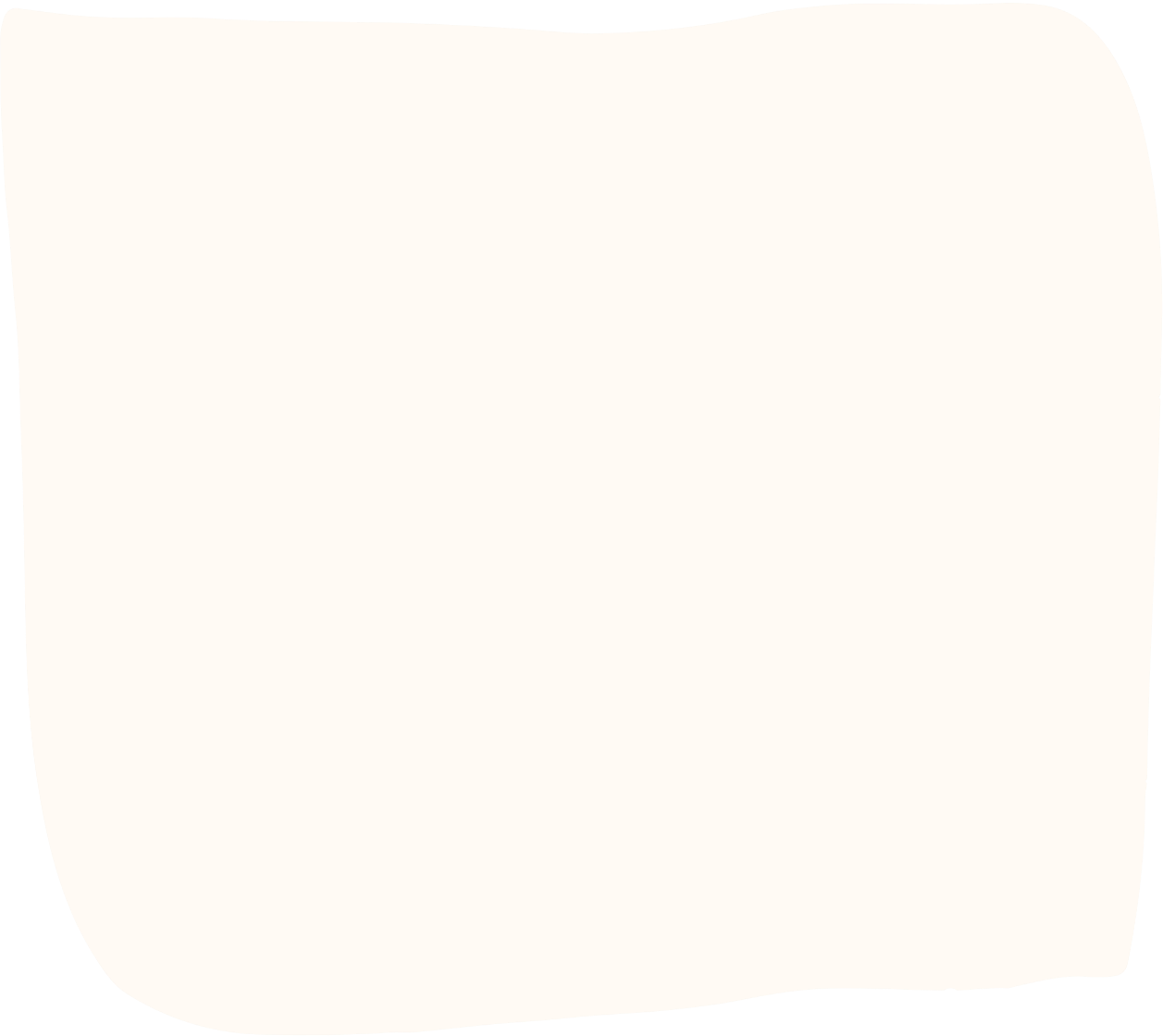 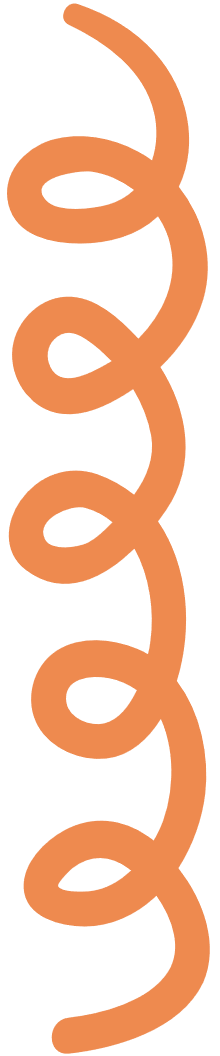 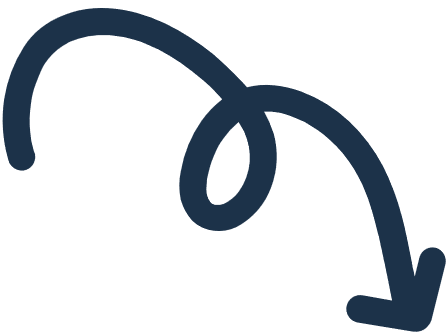 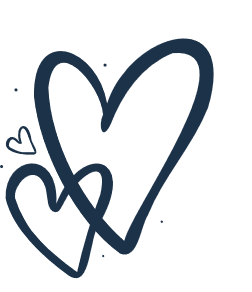 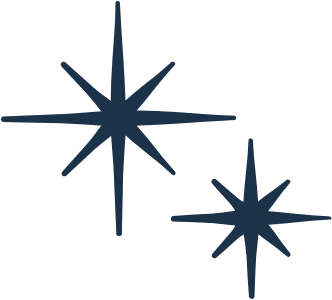 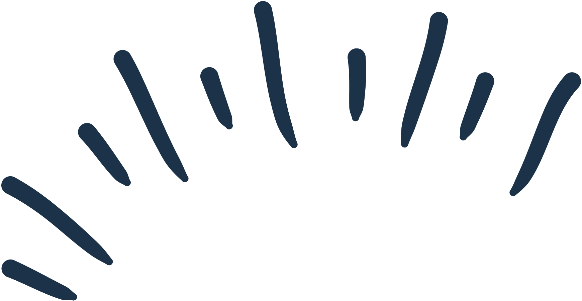 I. Trường hợp đồng dạng thứ nhất: cạnh-cạnh-cạnh
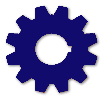 1
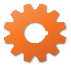 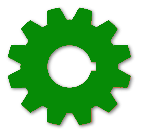 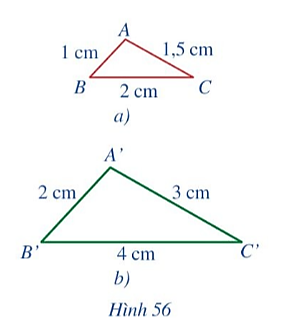 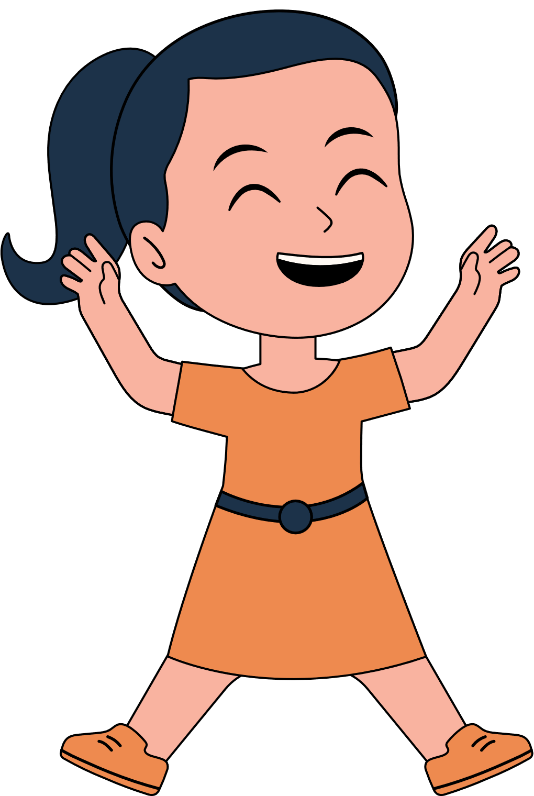 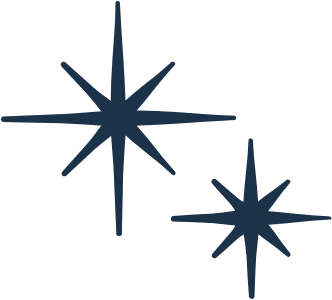 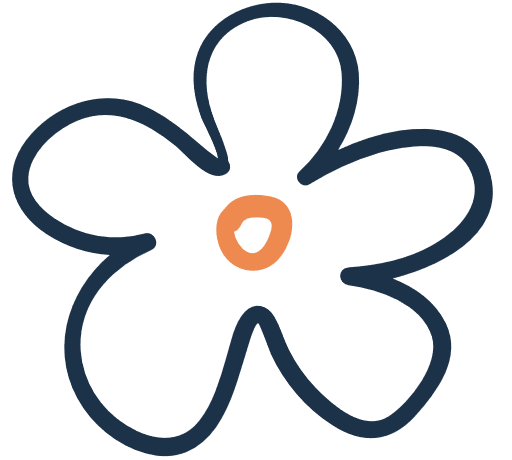 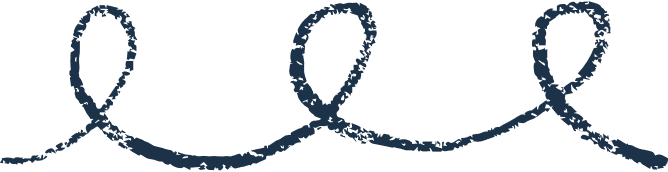 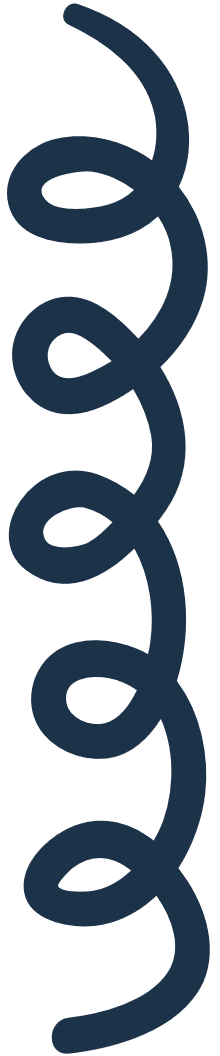 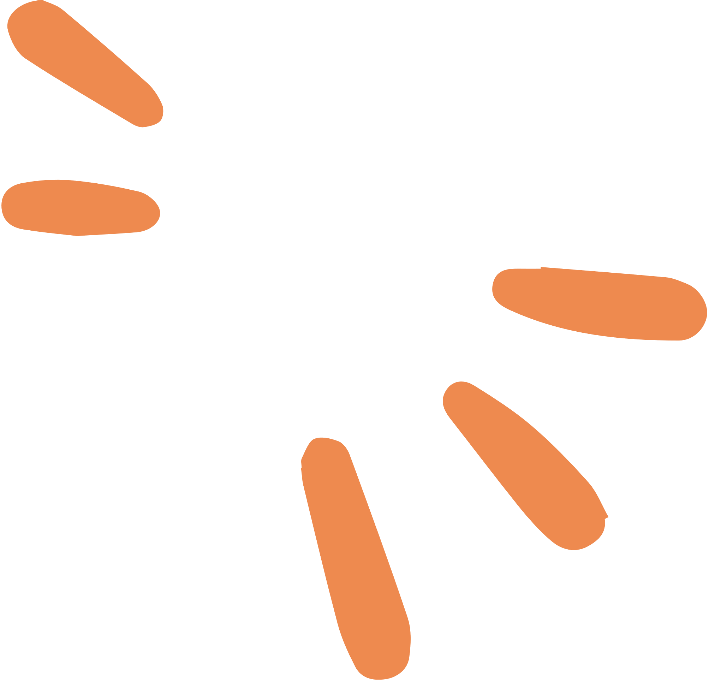 ĐỊNH LÝ
Nếu ba cạnh của tam giác này tỉ lệ với ba cạnh của tam giác kia thì hai tam giác đó đồng dạng với nhau:
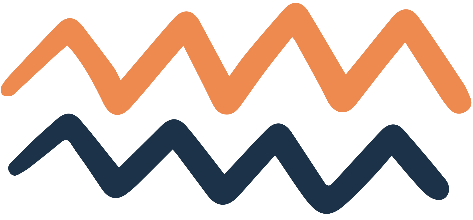 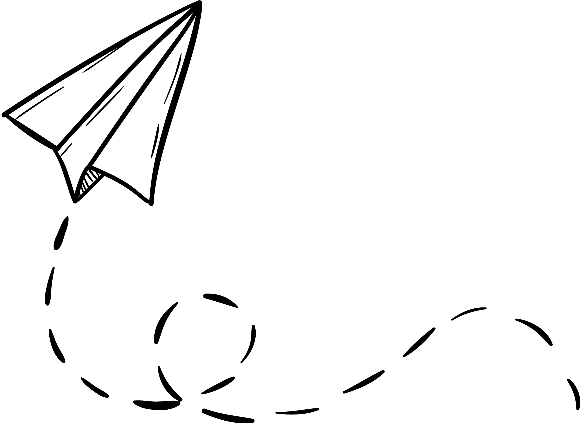 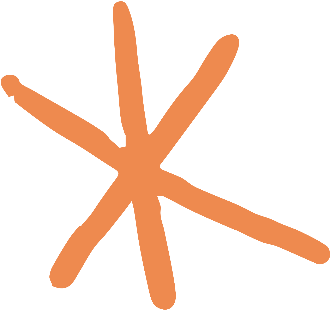 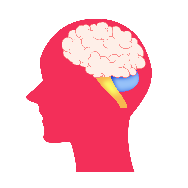 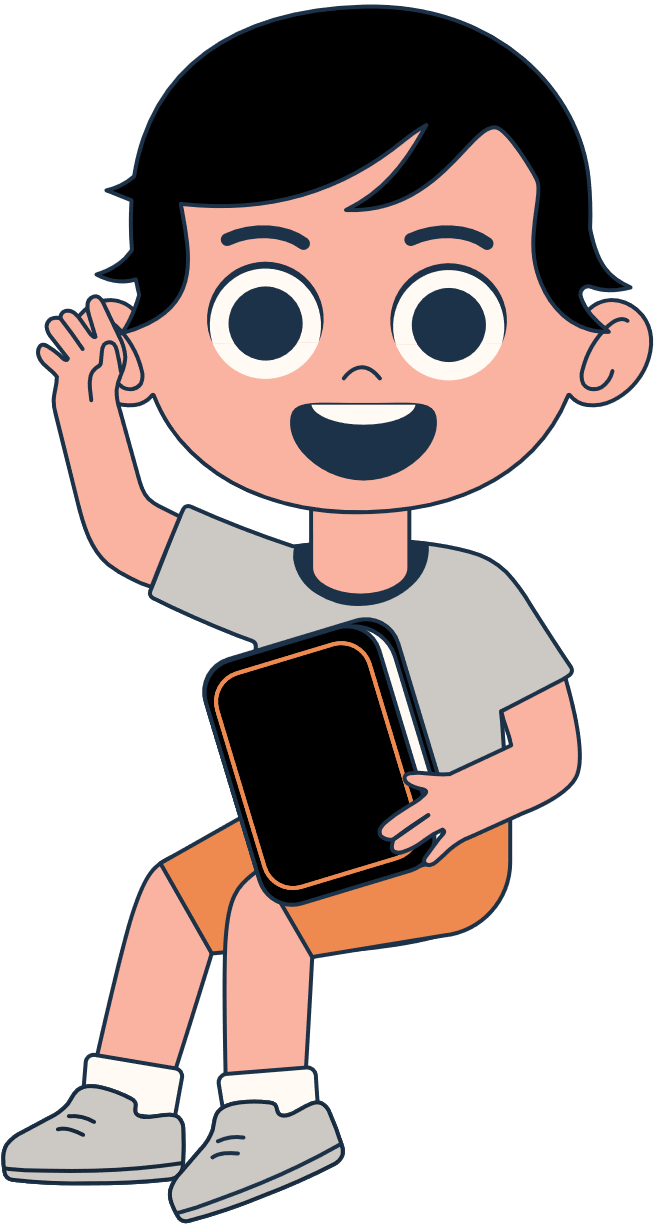 GT
KL
Chứng minh
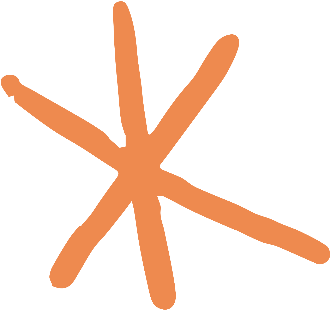 TH1
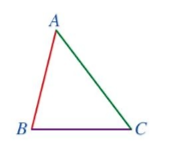 GT
KL
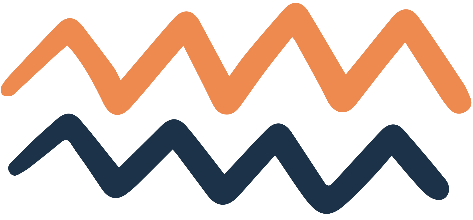 Chứng minh
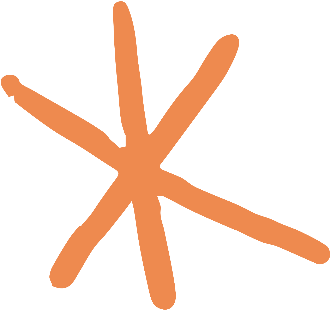 TH2
GT
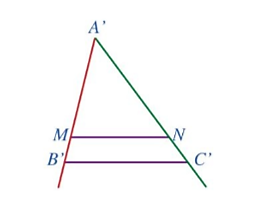 KL
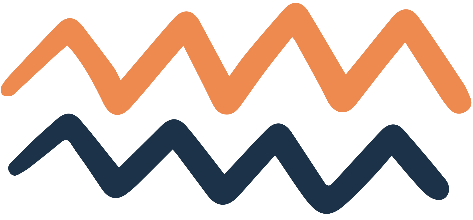 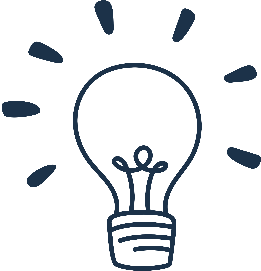 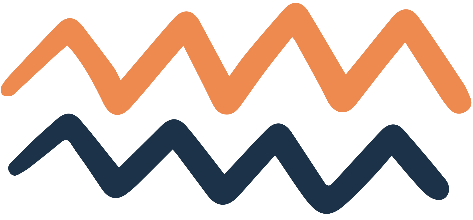 Ví dụ 1: Qua sát hình 58 và chỉ ra hai cặp tam giác đồng dạng
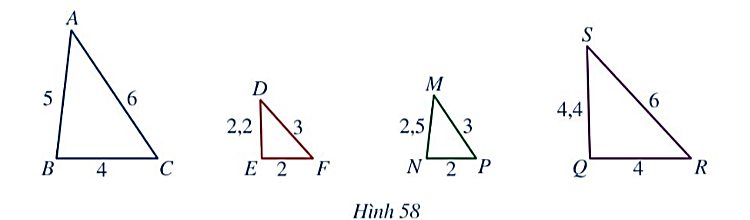 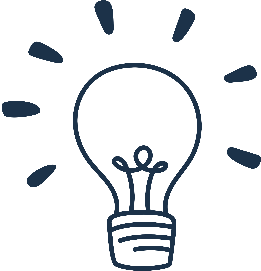 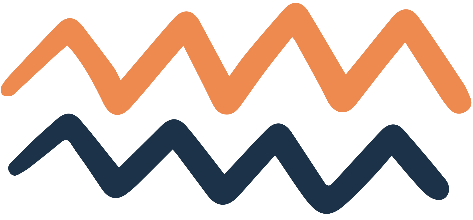 Ví dụ 1: Qua sát hình 58 và chỉ ra hai cặp tam giác đồng dạng
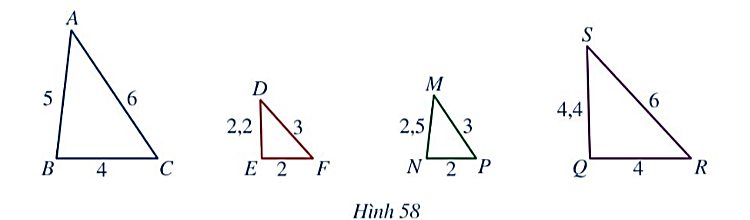 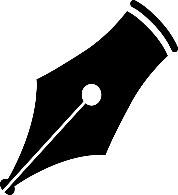 1
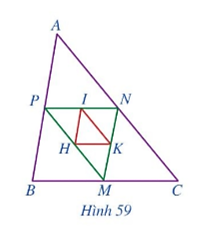 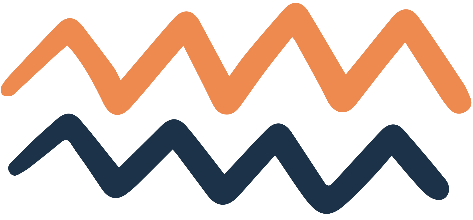 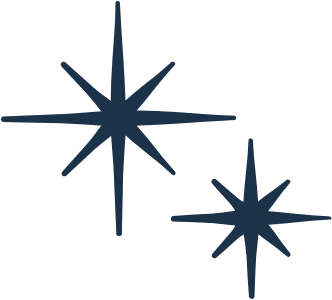 II. Áp dụng trường hợp đồng dạng thứ nhất của tam giác vào tam giác vuông
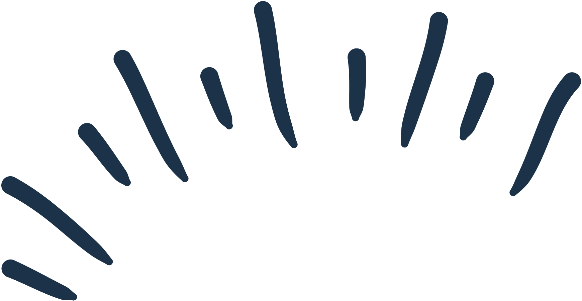 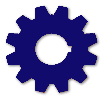 2
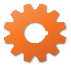 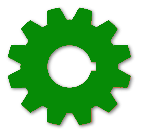 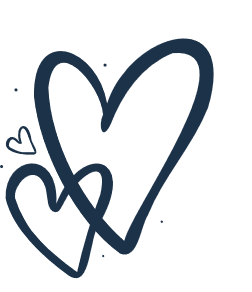 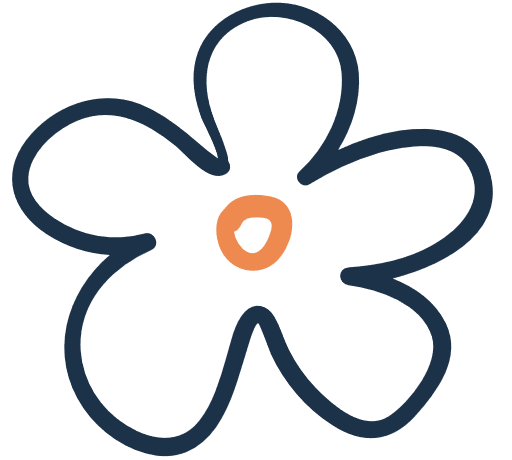 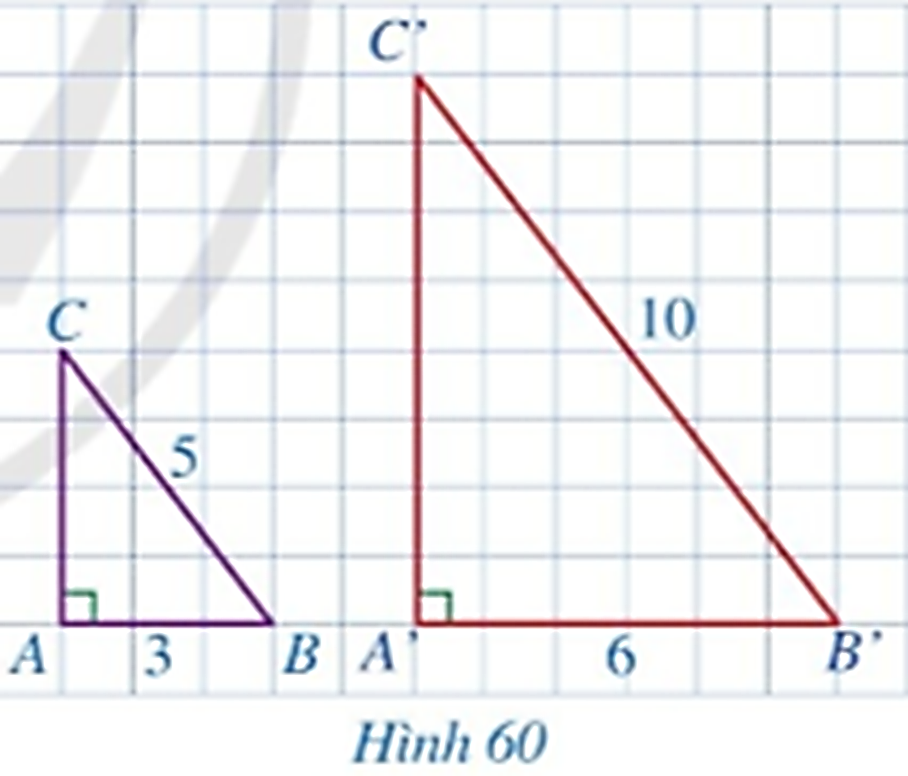 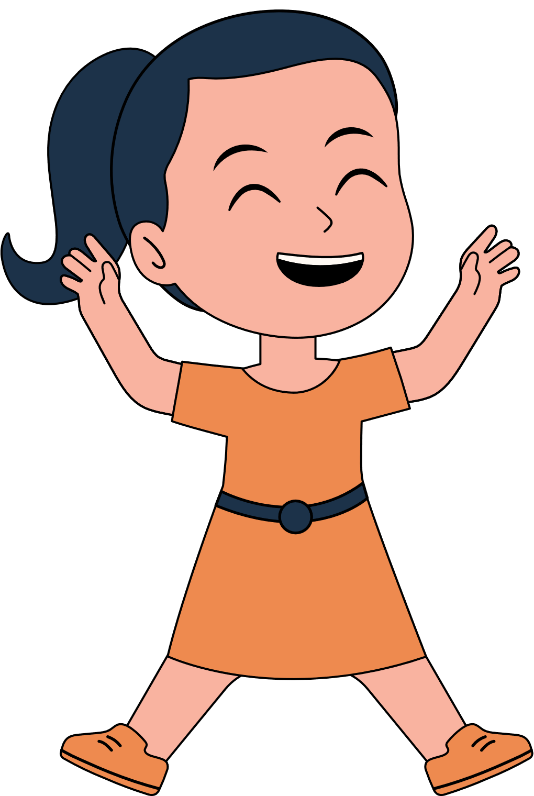 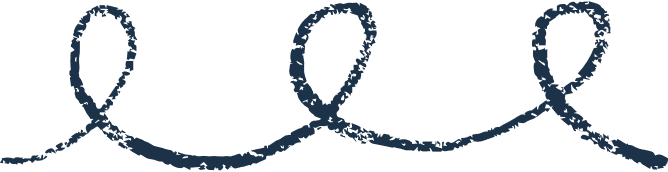 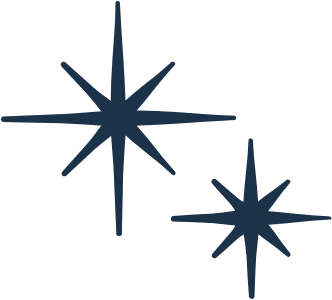 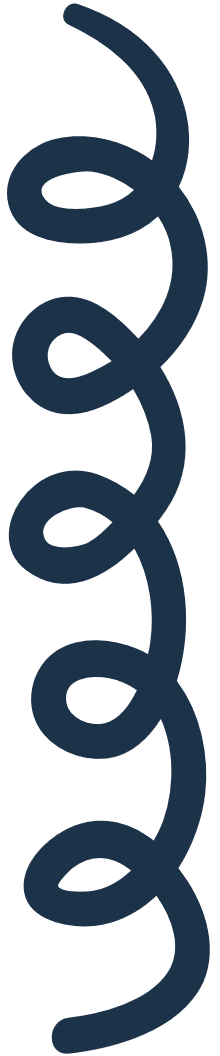 ĐỊNH LÝ
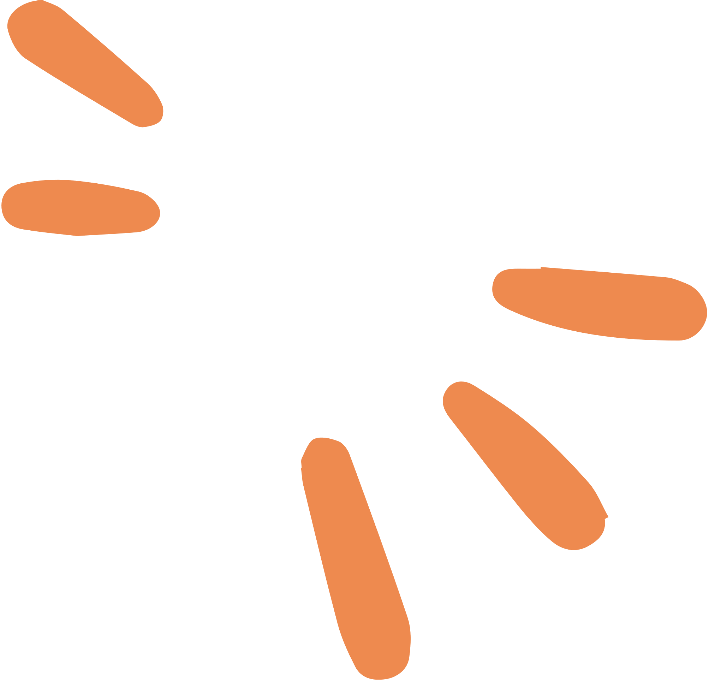 Nếu cạnh huyền và một cạnh góc vuông của tam giác vuông này tỉ lệ với cạnh huyền và một cạnh góc vuông của tam giác vuông kia thì hai tam giác vuông đó đồng dạng
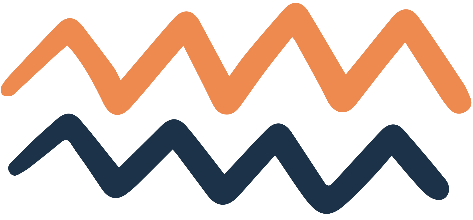 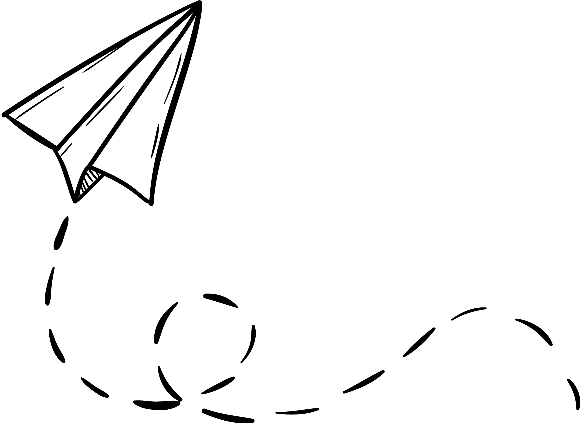 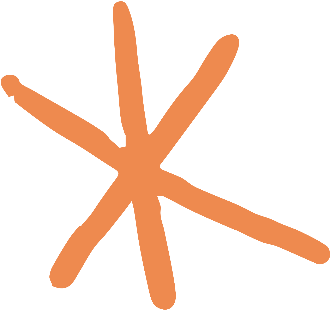 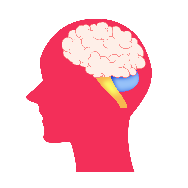 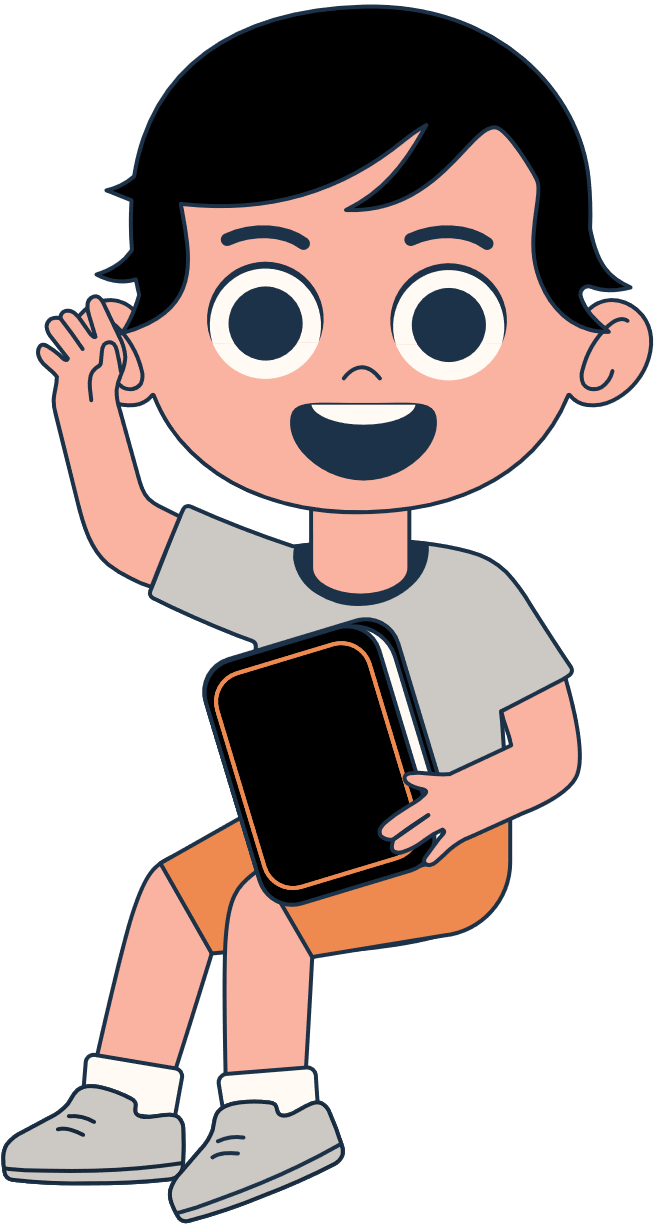 GT
KL
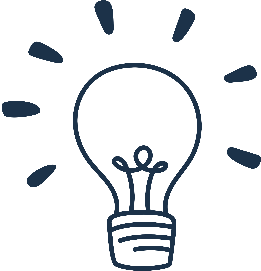 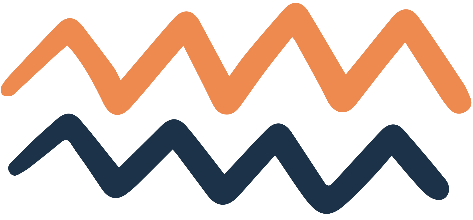 Ví dụ 3: Quan sát hình 62 và chỉ ra hai cặp tam giác đồng dạng
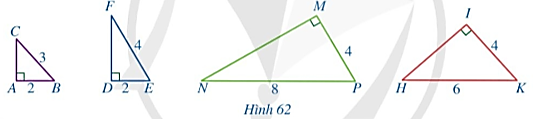 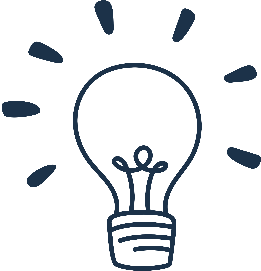 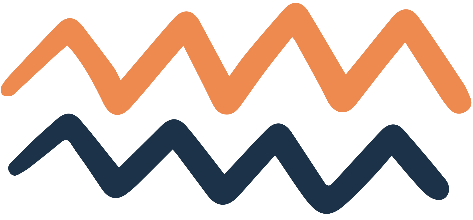 Luyện tập 2: 
Trong hình 64, chứng minh tam giác CDM vuông tại M
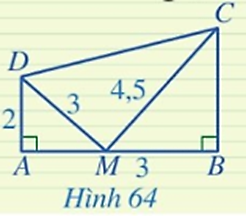 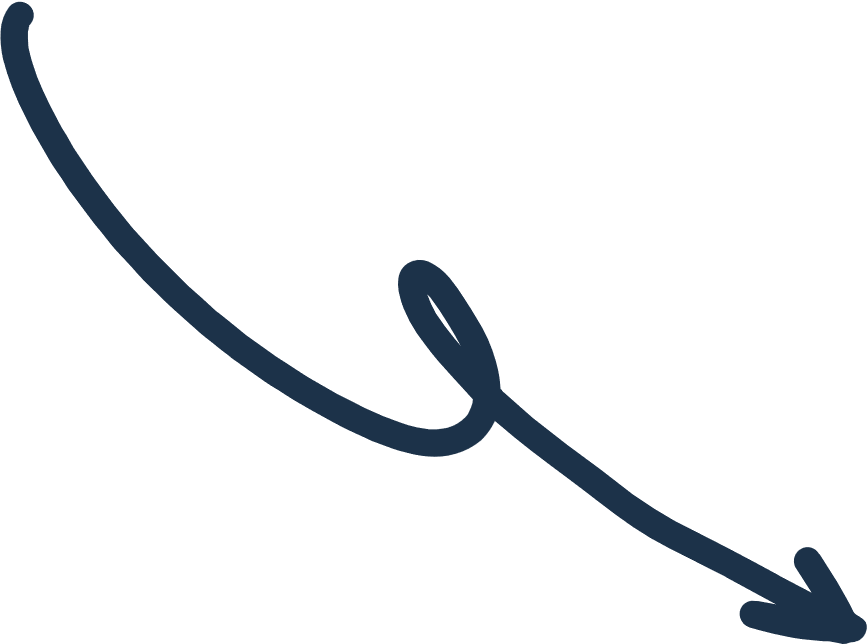 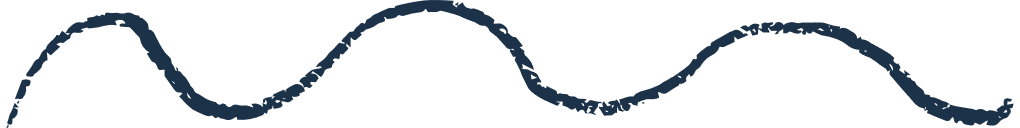 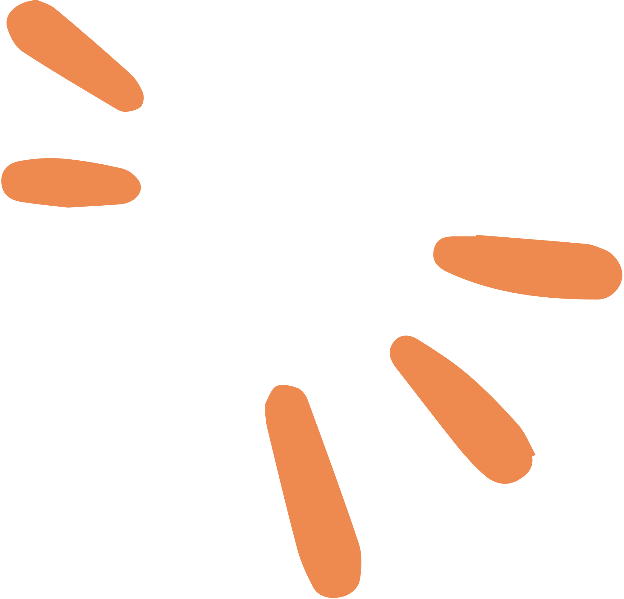 II. LUYỆN TẬP
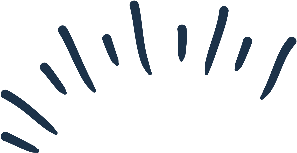 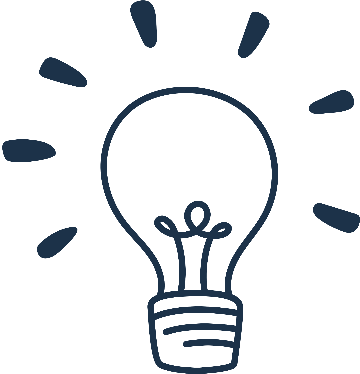 Bài 1
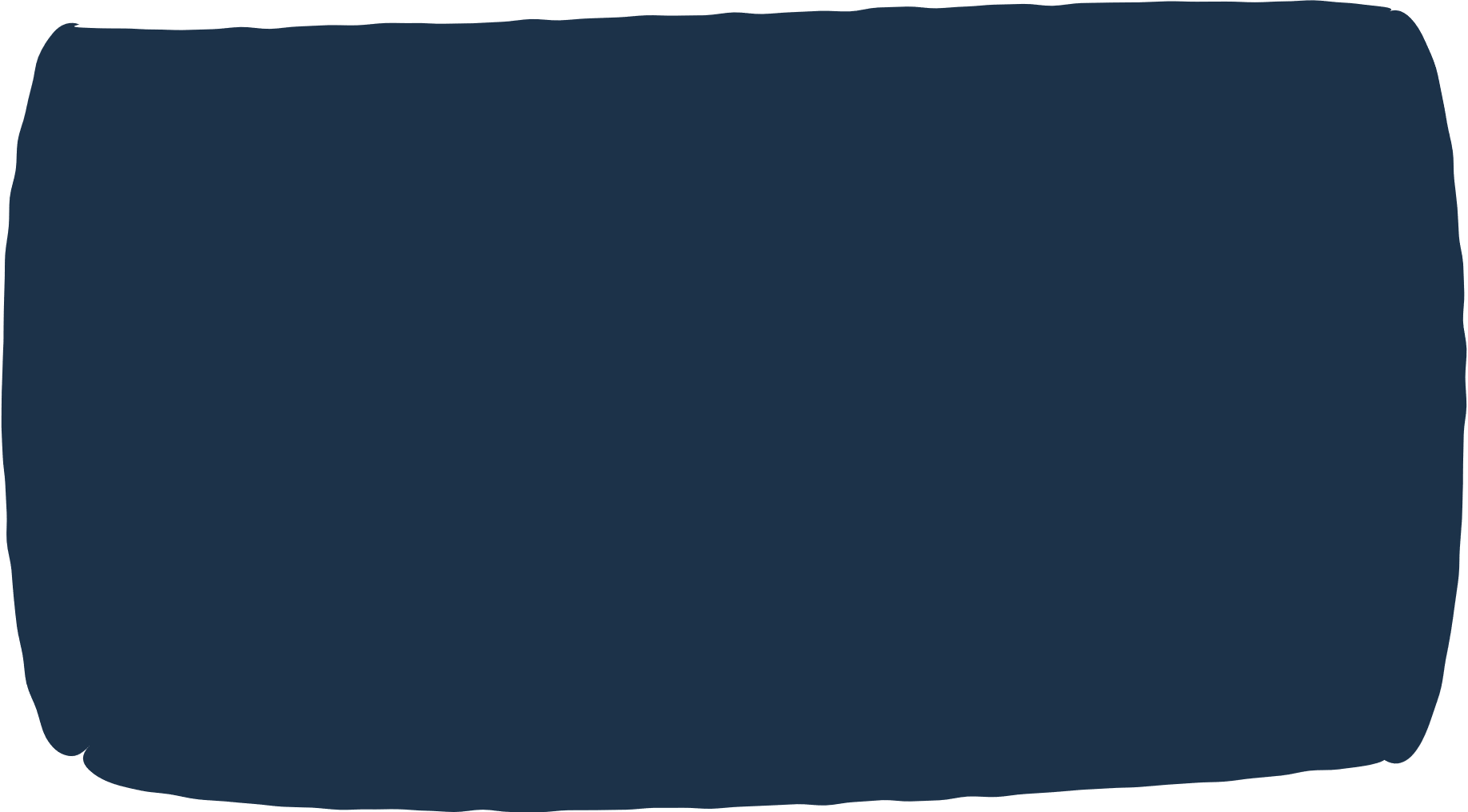 Quan sát hình 65 và chỉ ra các cặp tam giác đồng dạng
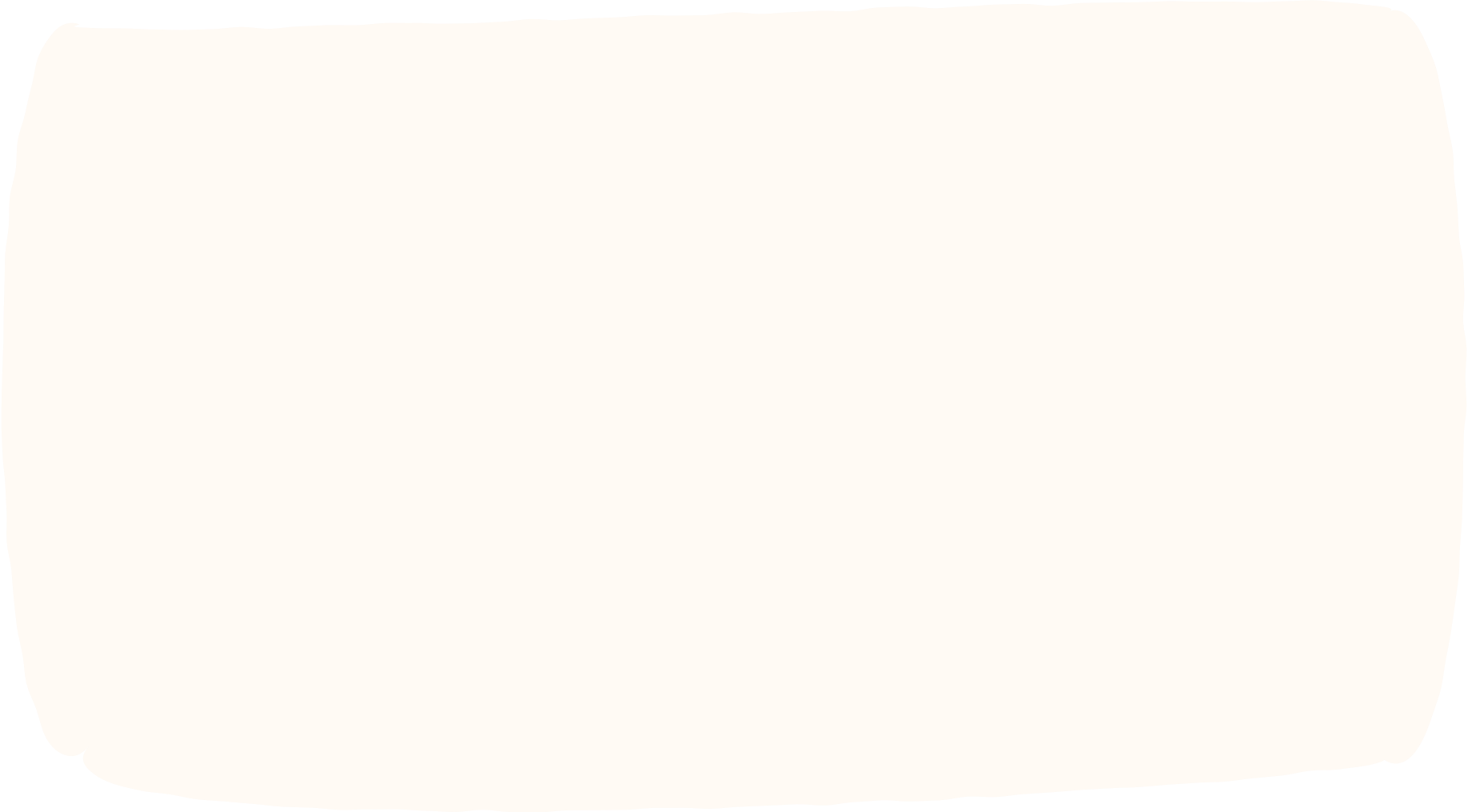 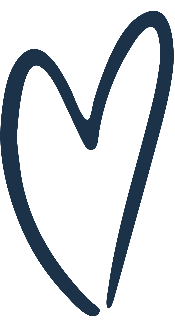 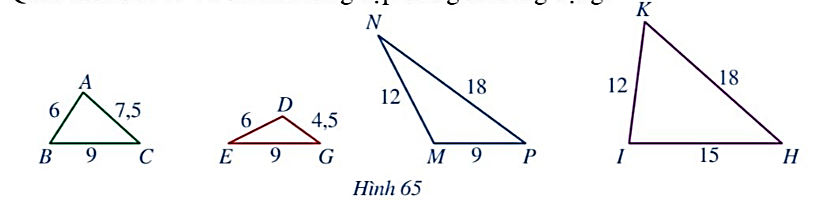 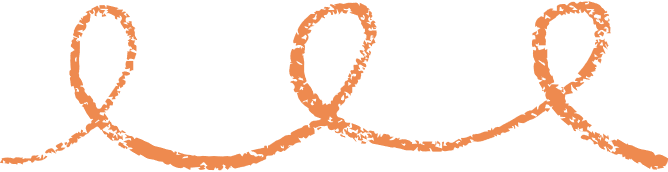 Bài 2
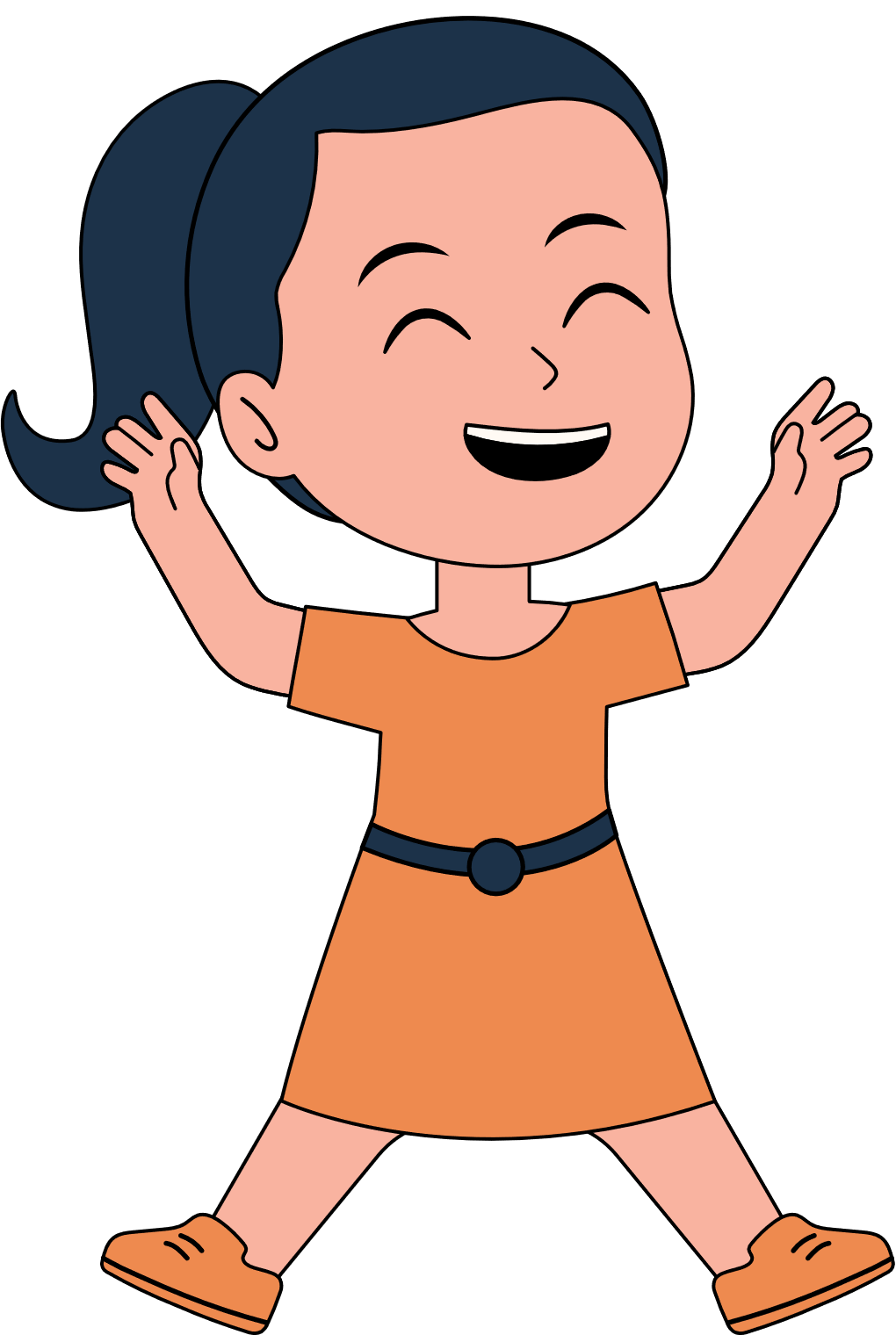 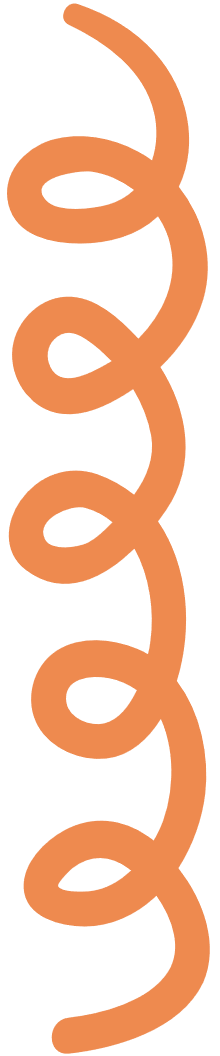 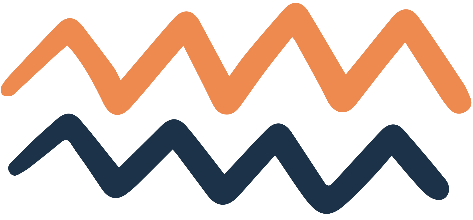 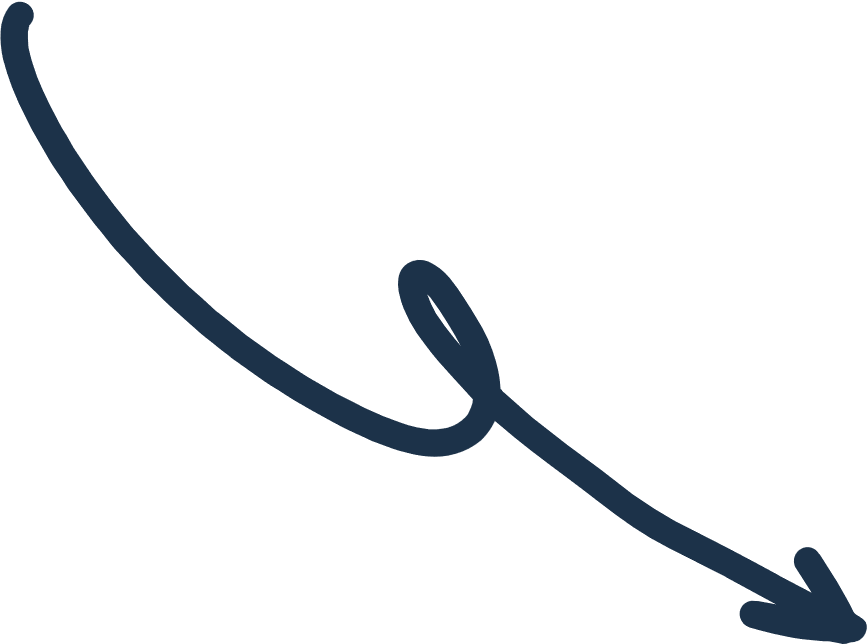 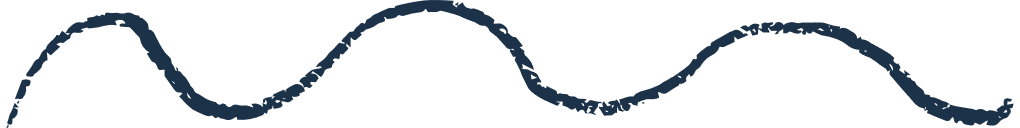 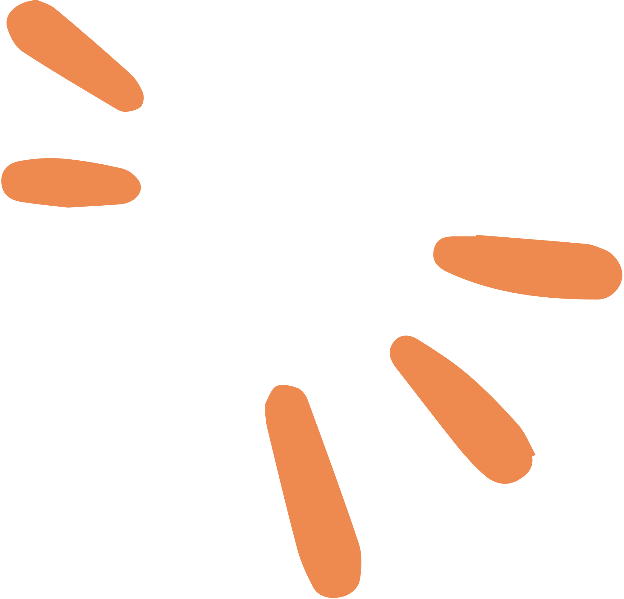 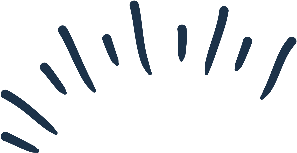 II. LUYỆN TẬP
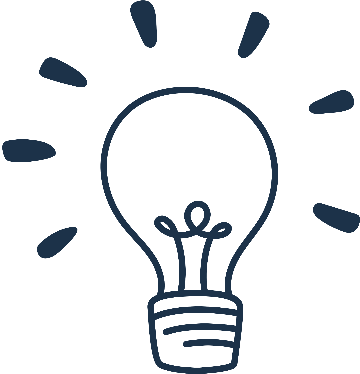 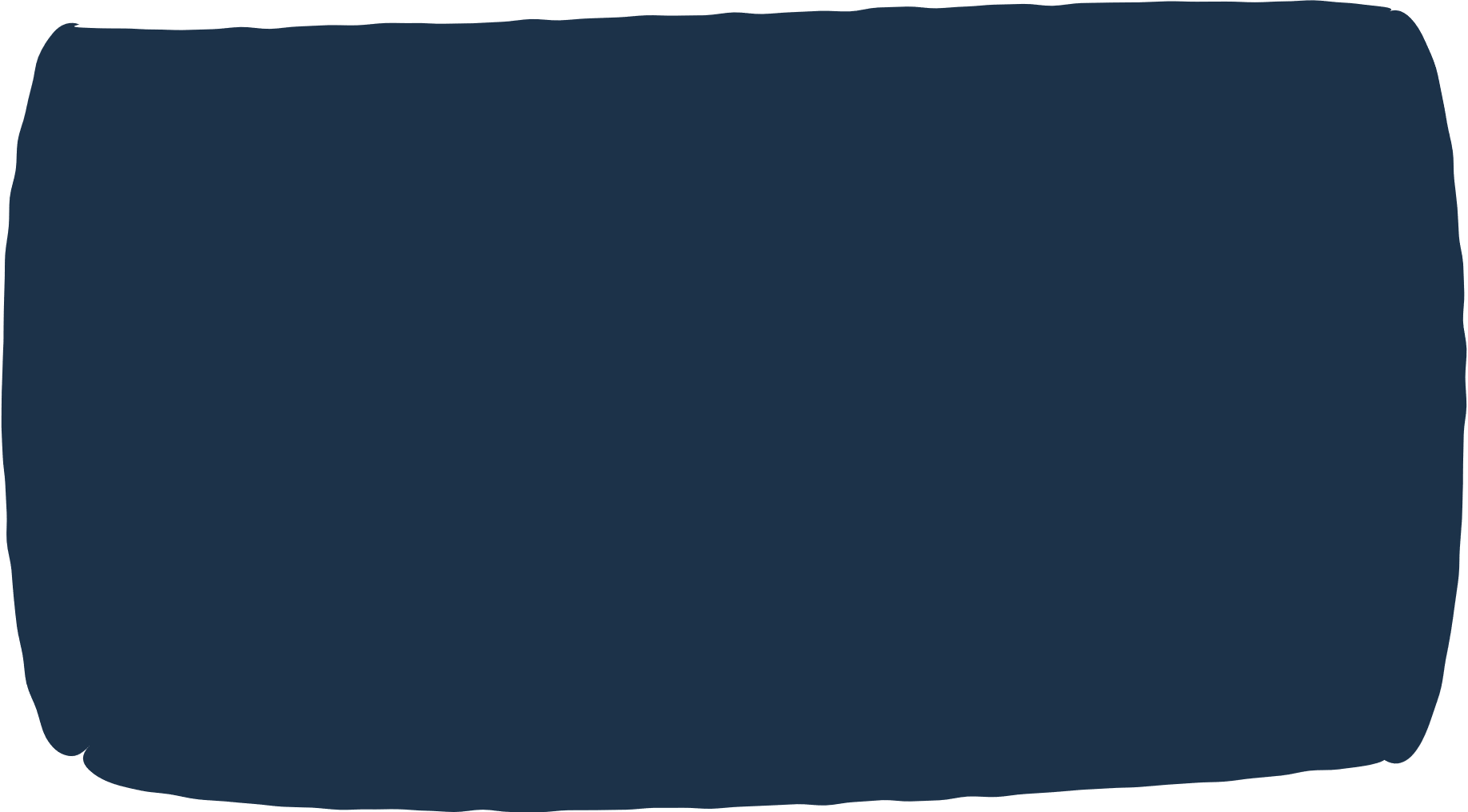 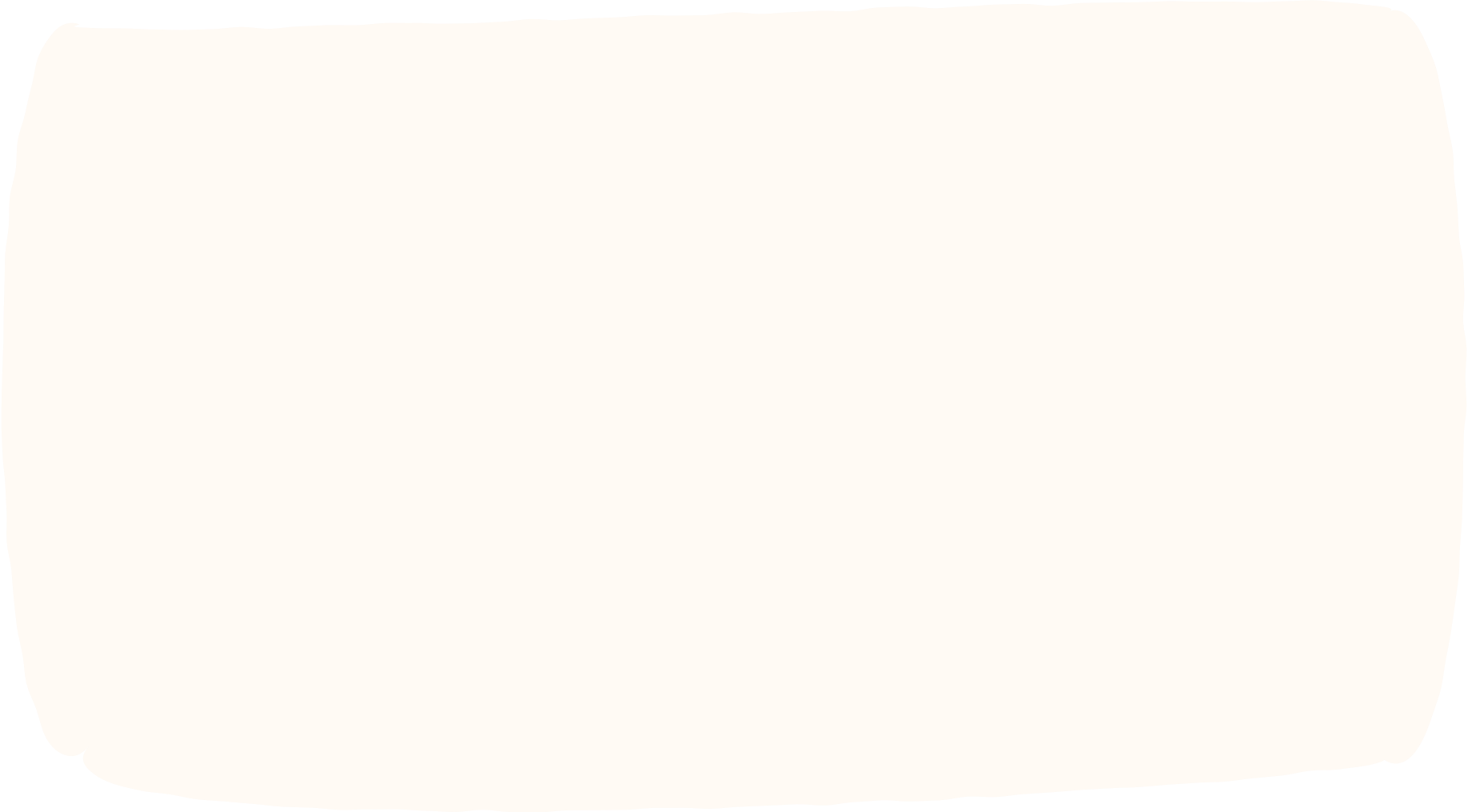 Bài 4
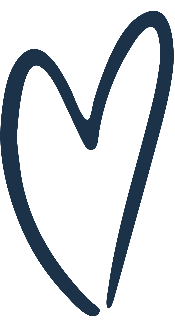 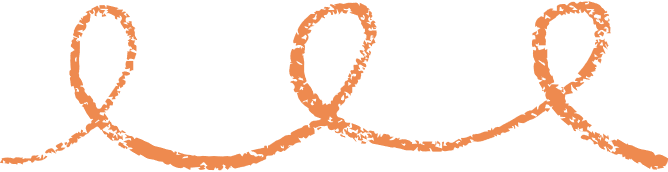 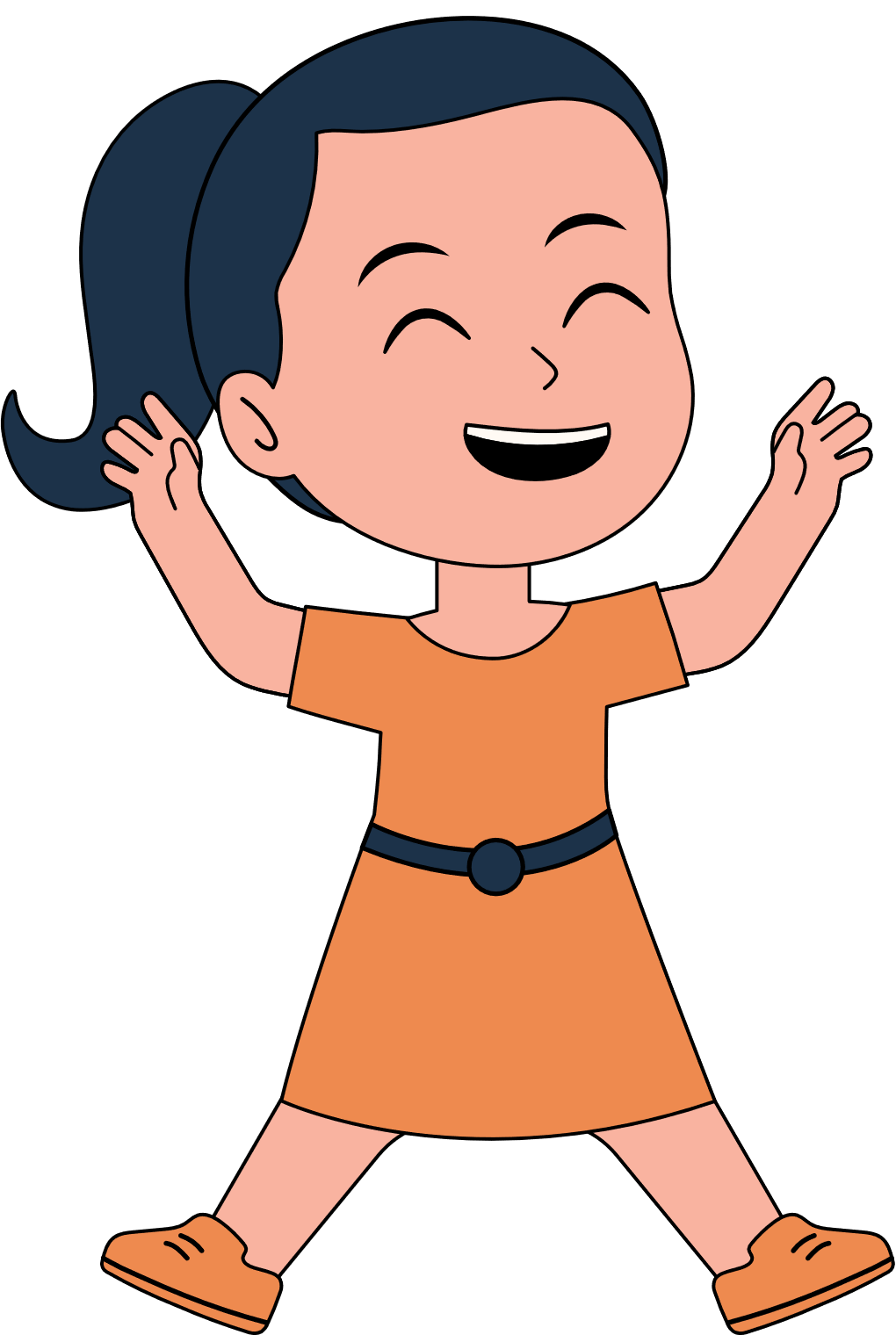 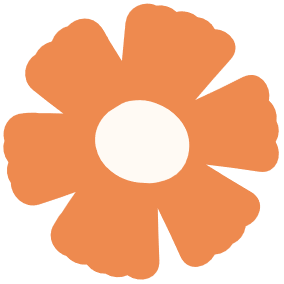 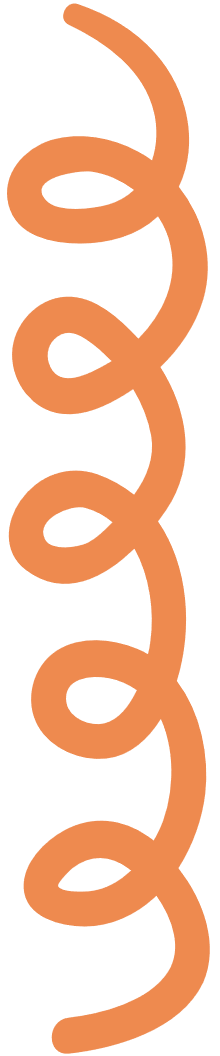 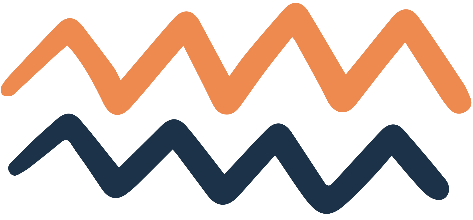 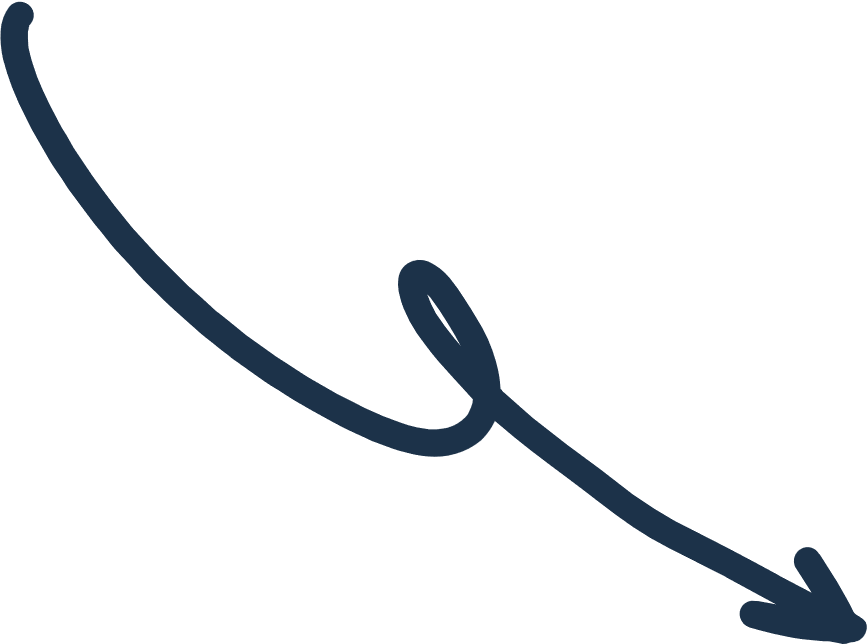 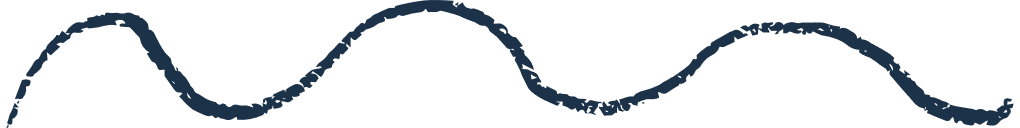 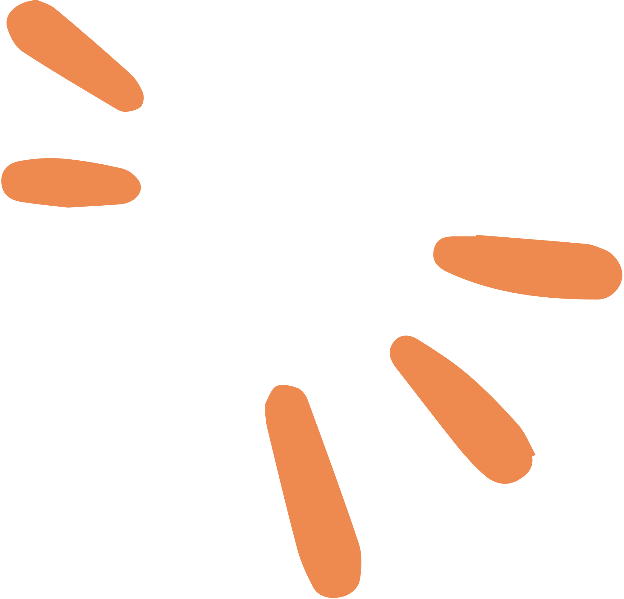 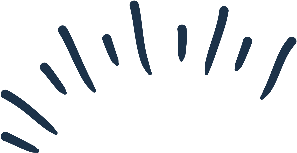 II. LUYỆN TẬP
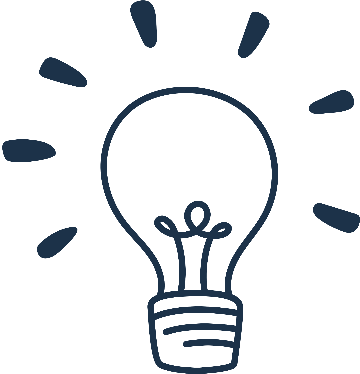 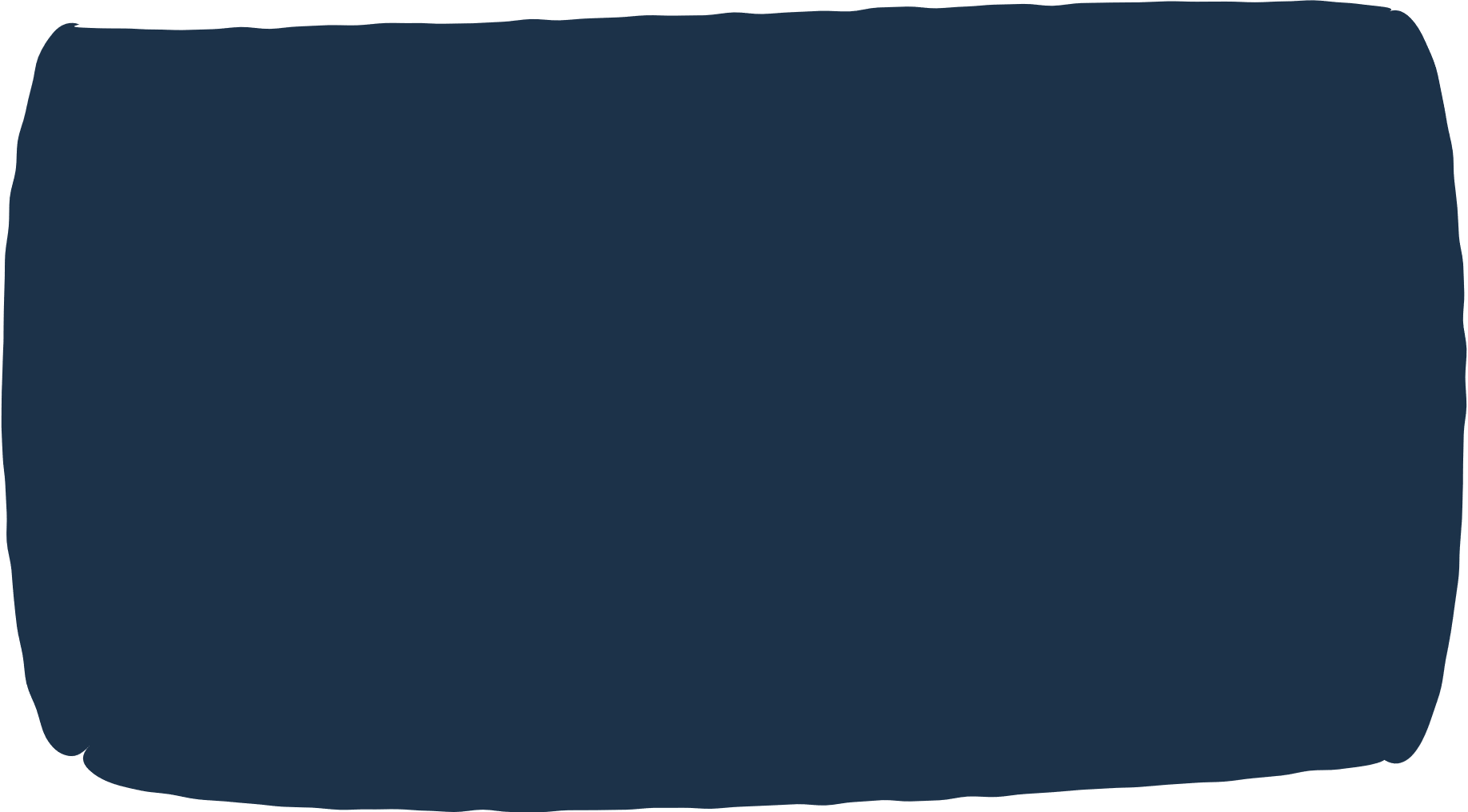 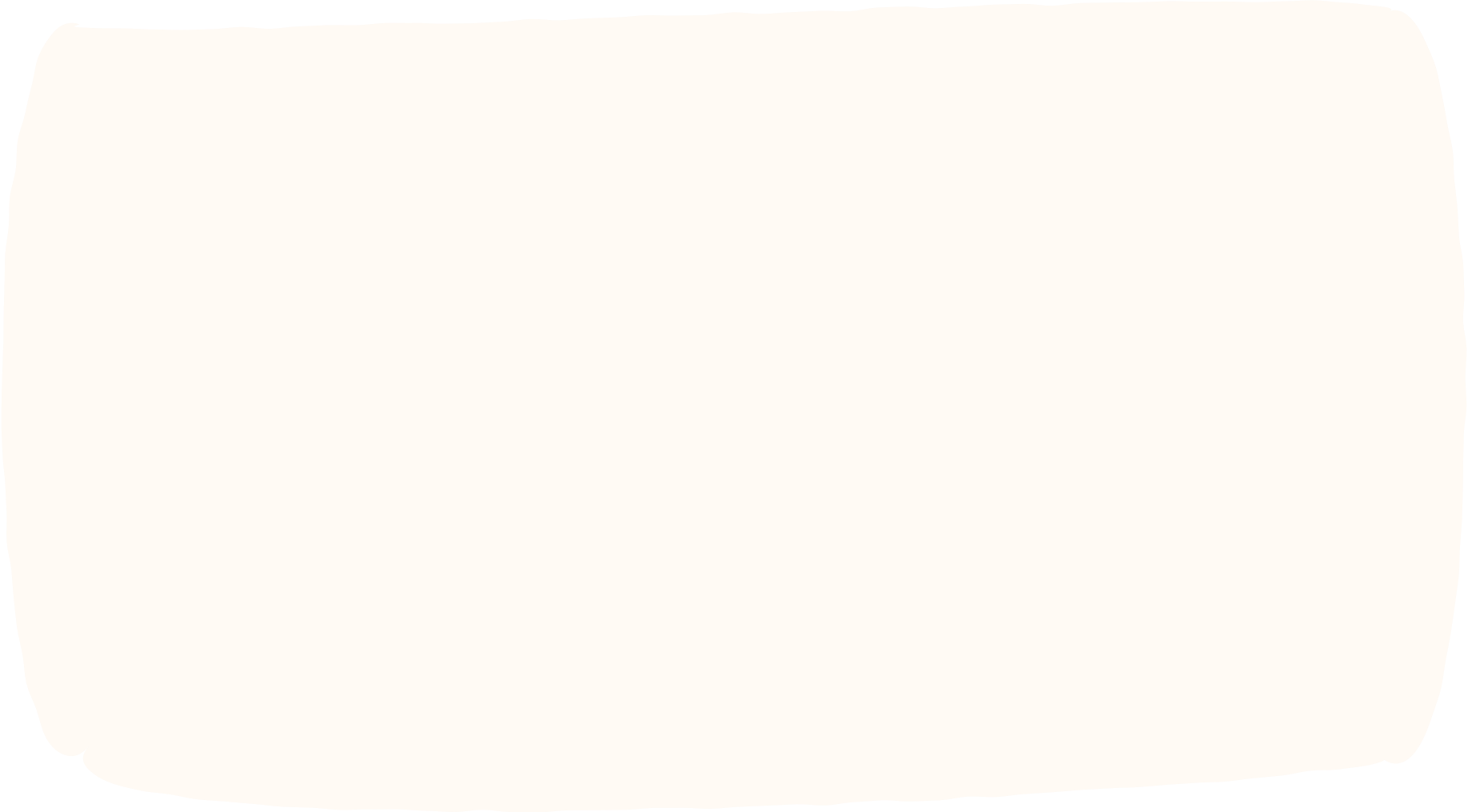 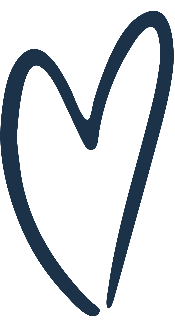 Bài 6
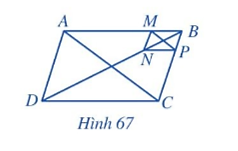 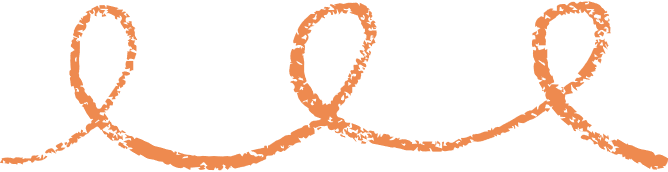 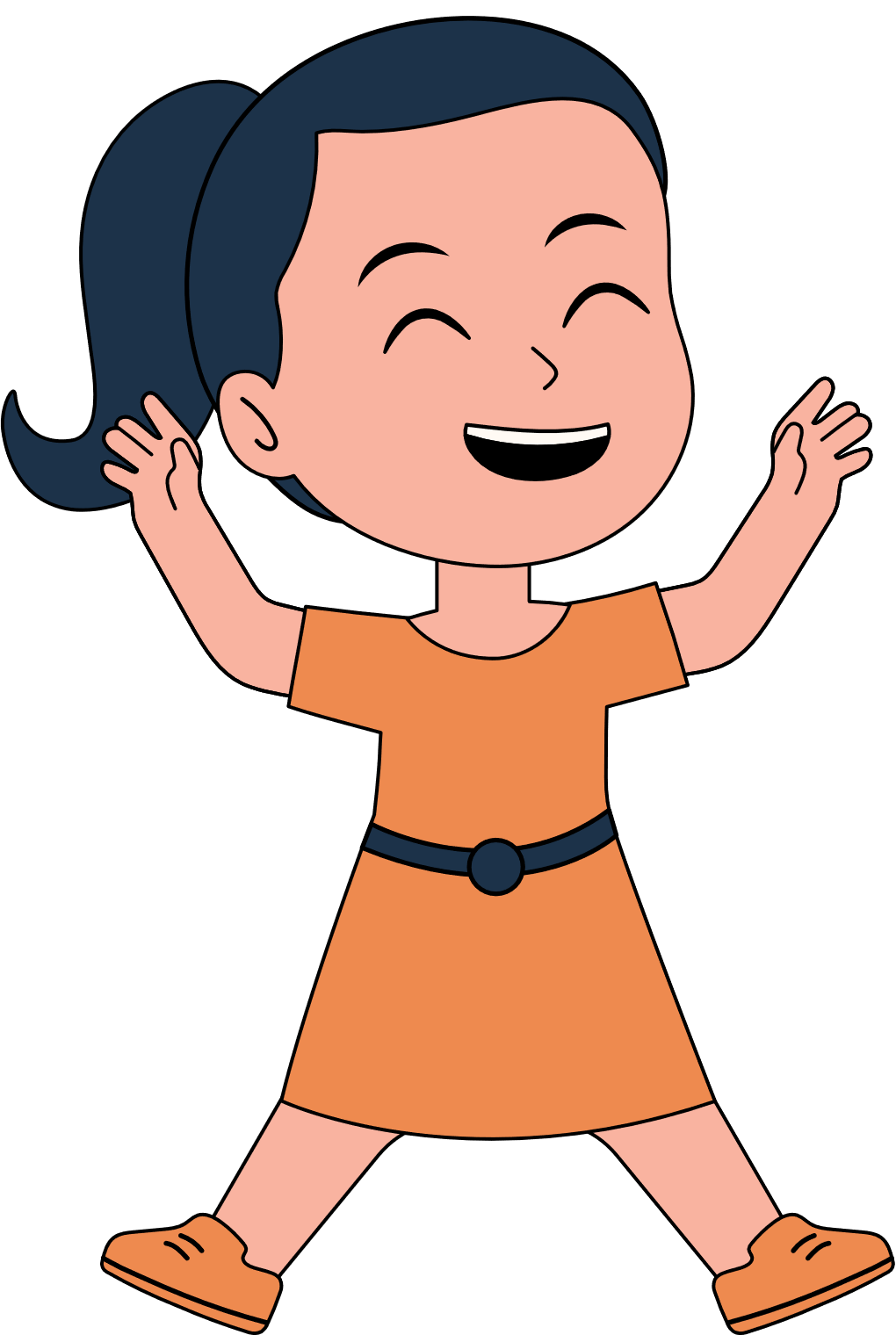 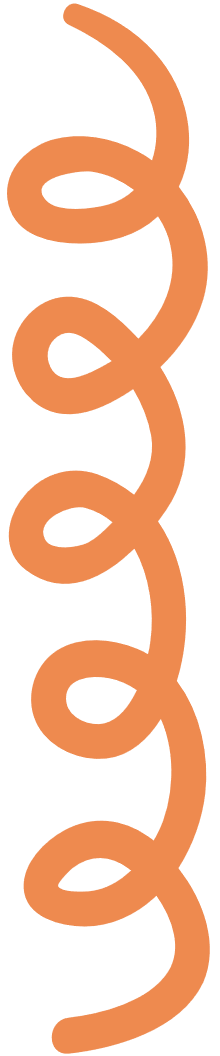 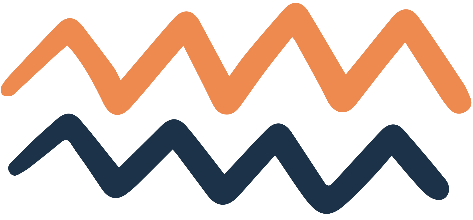 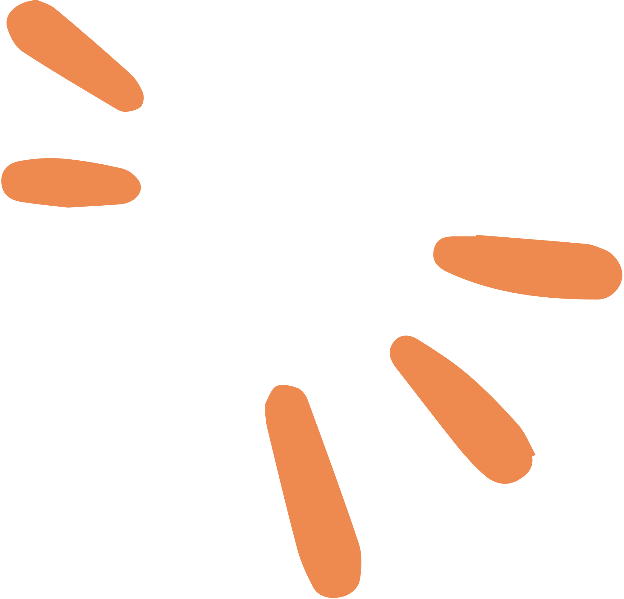 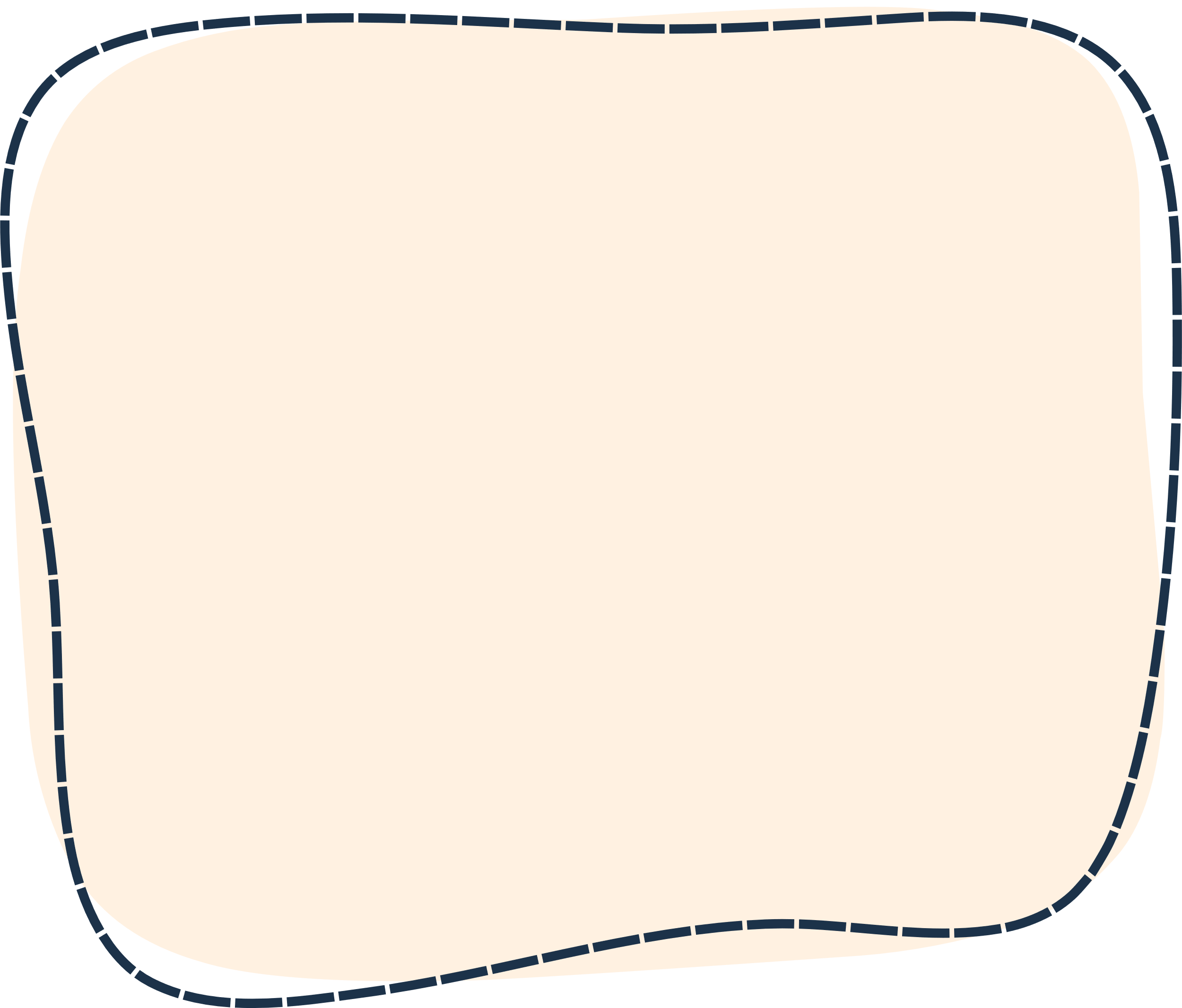 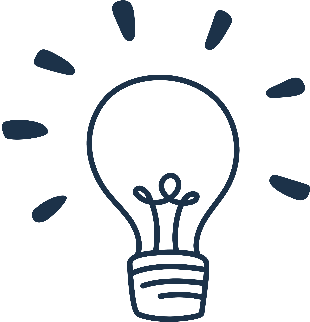 HƯỚNG DẪN VỀ NHÀ
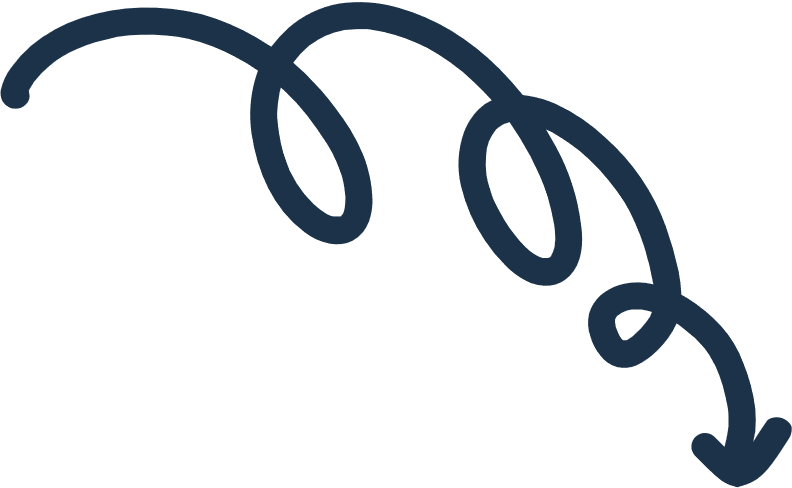 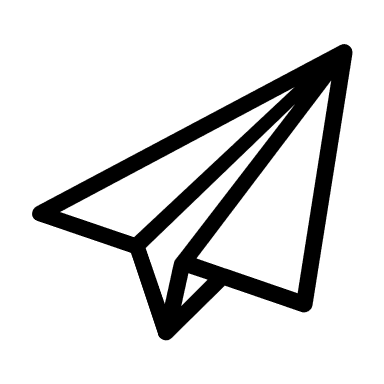 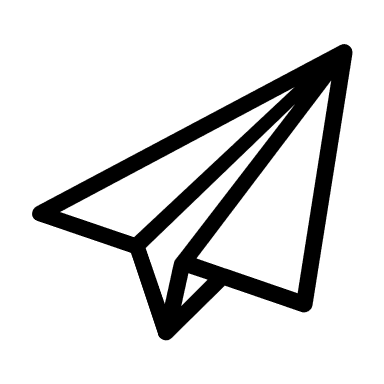 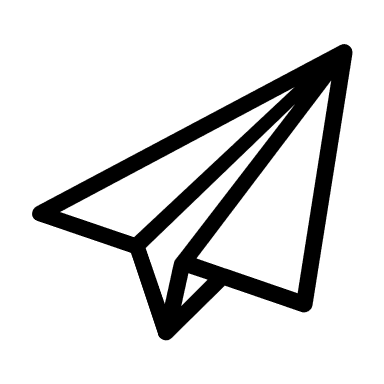 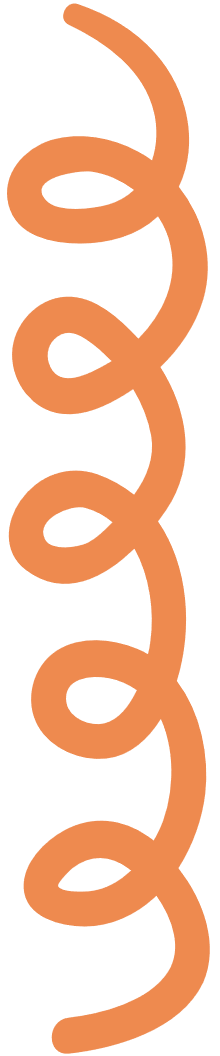 Chuẩn bị Bài 7 “TH đồng dạng thứ hai của tam giác”.
Hoàn thành bài tập trong SBT.
Ghi nhớ kiến thức trong bài.
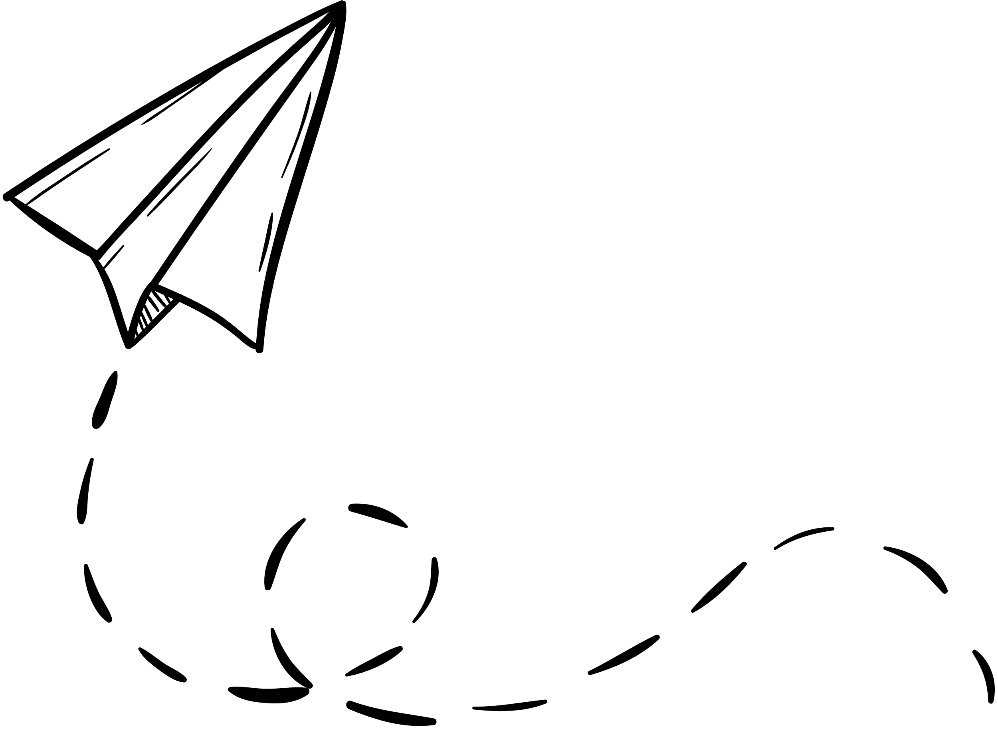 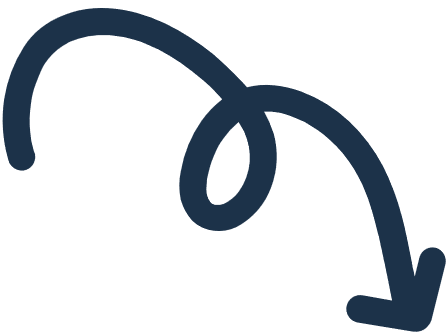 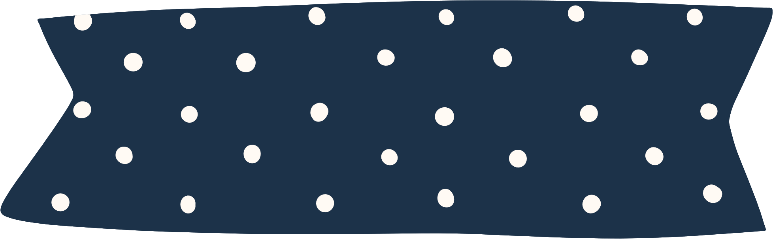 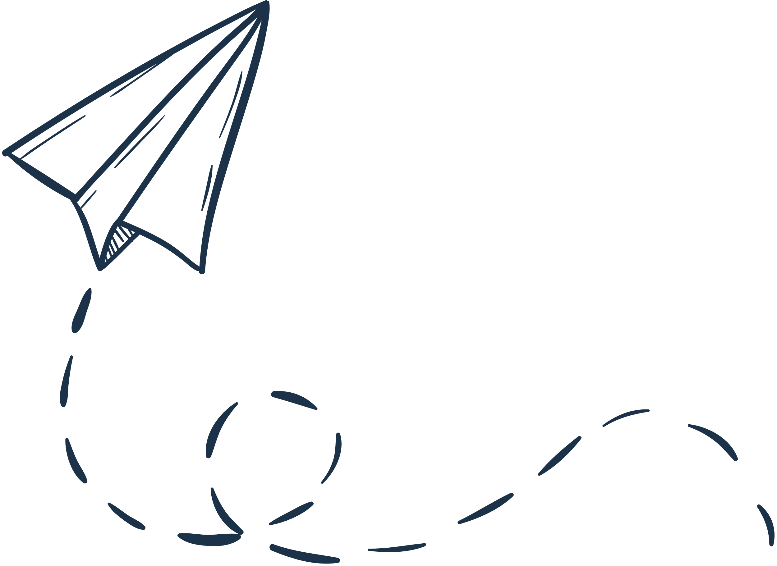 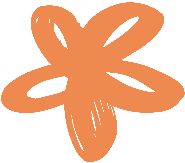 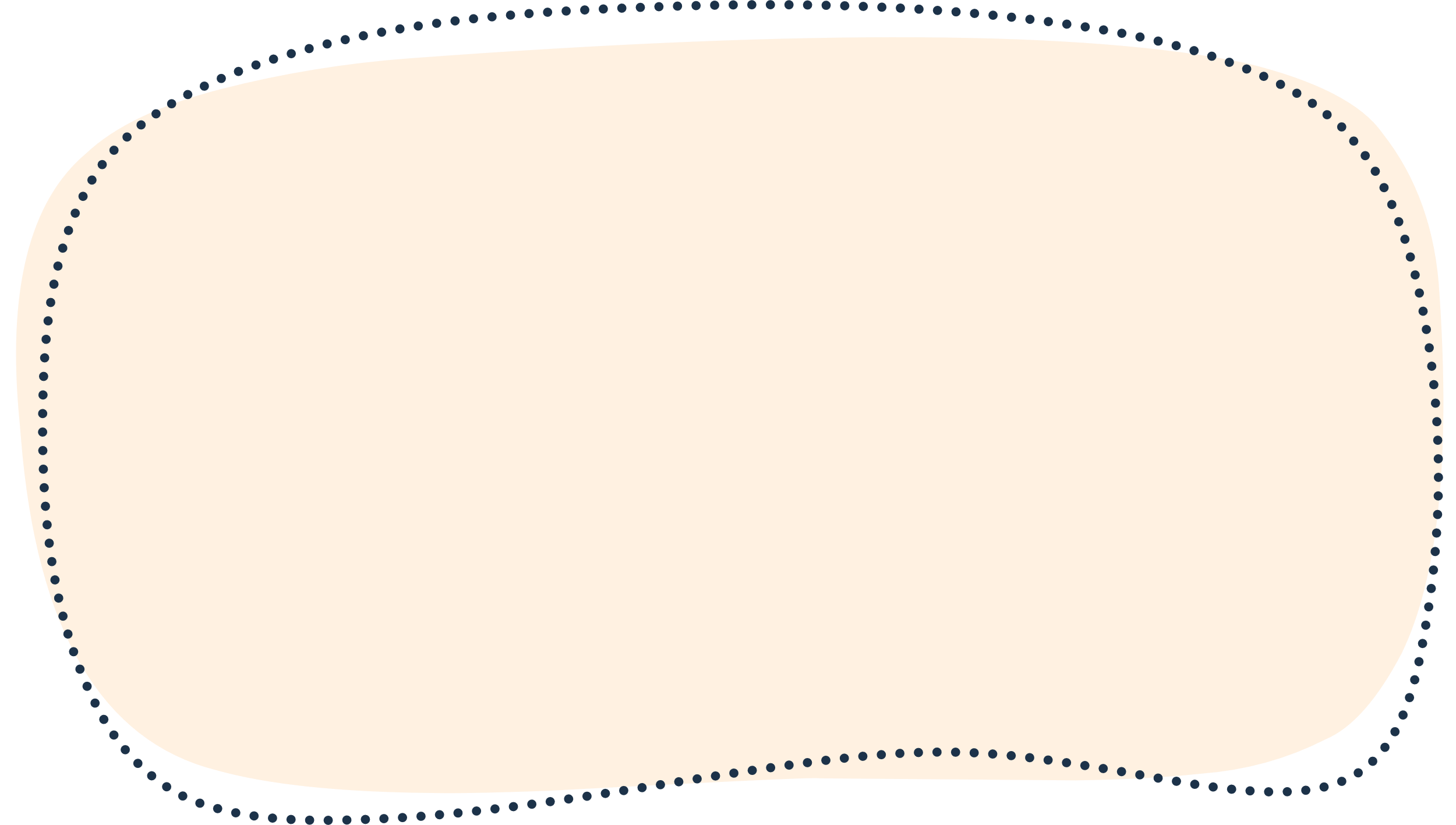 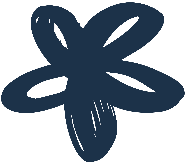 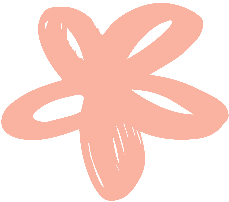 CẢM ƠN CÁC EM ĐÃ LẮNG NGHE BÀI GIẢNG
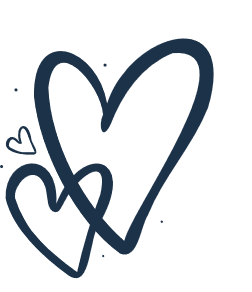 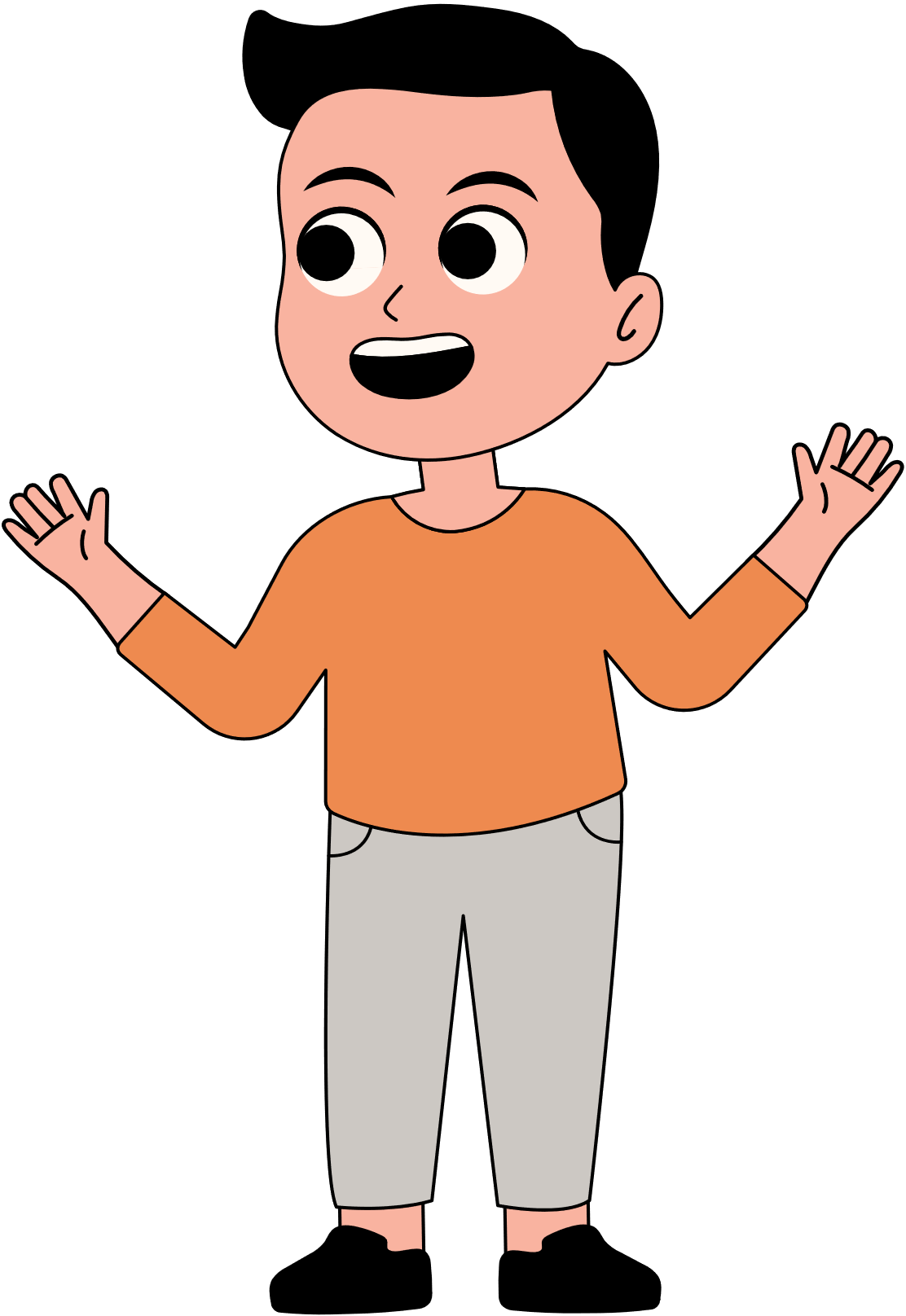 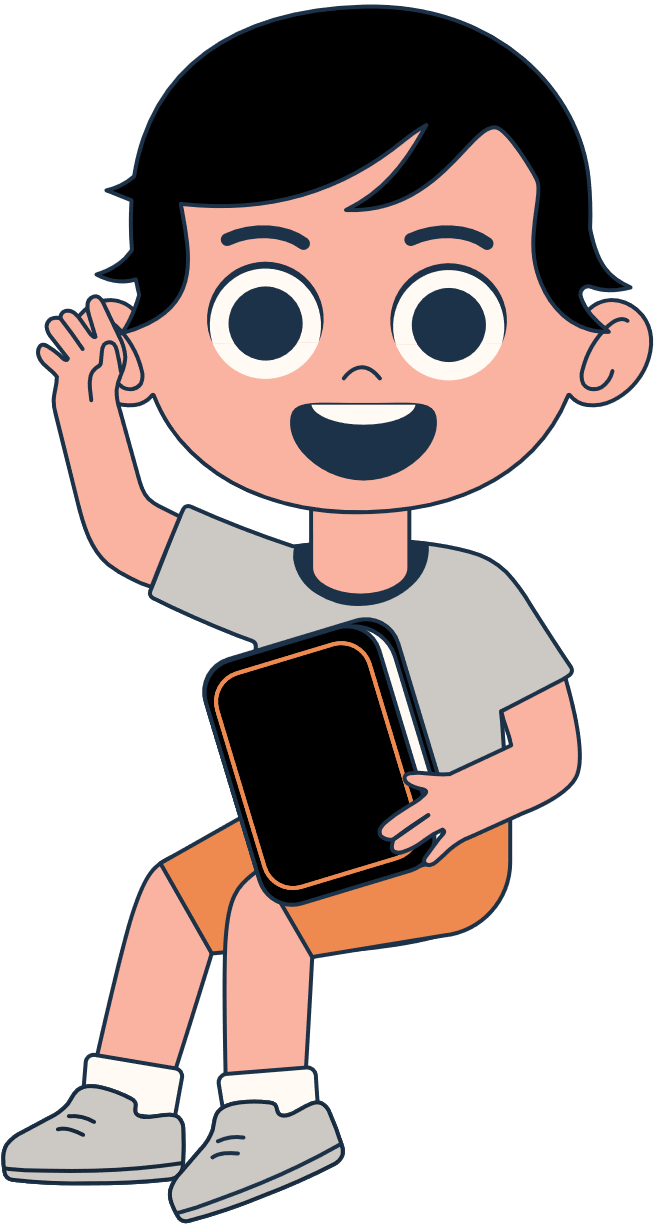 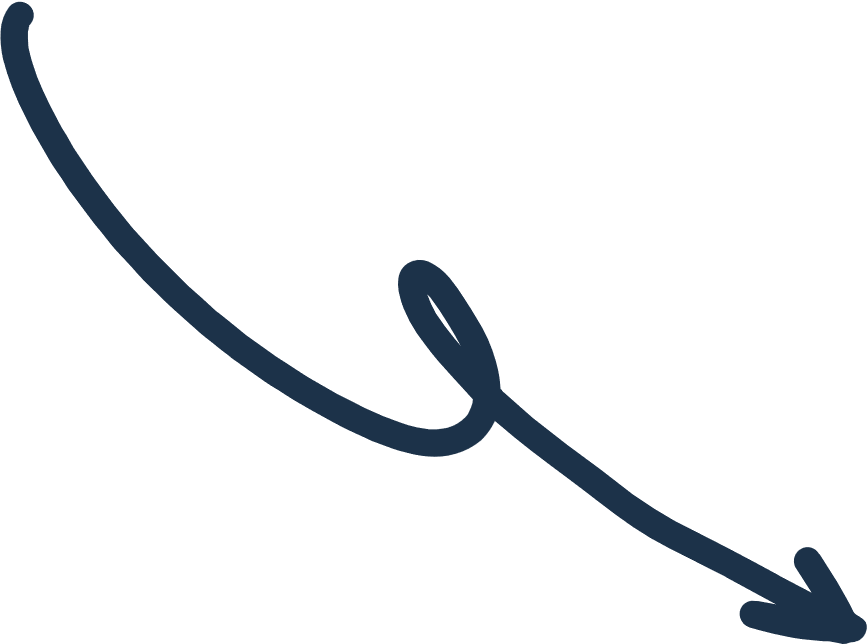 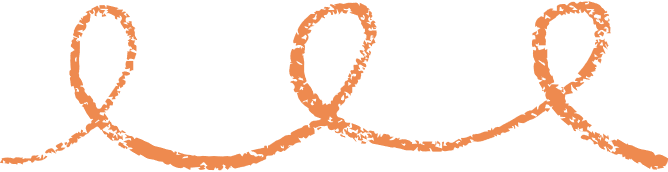